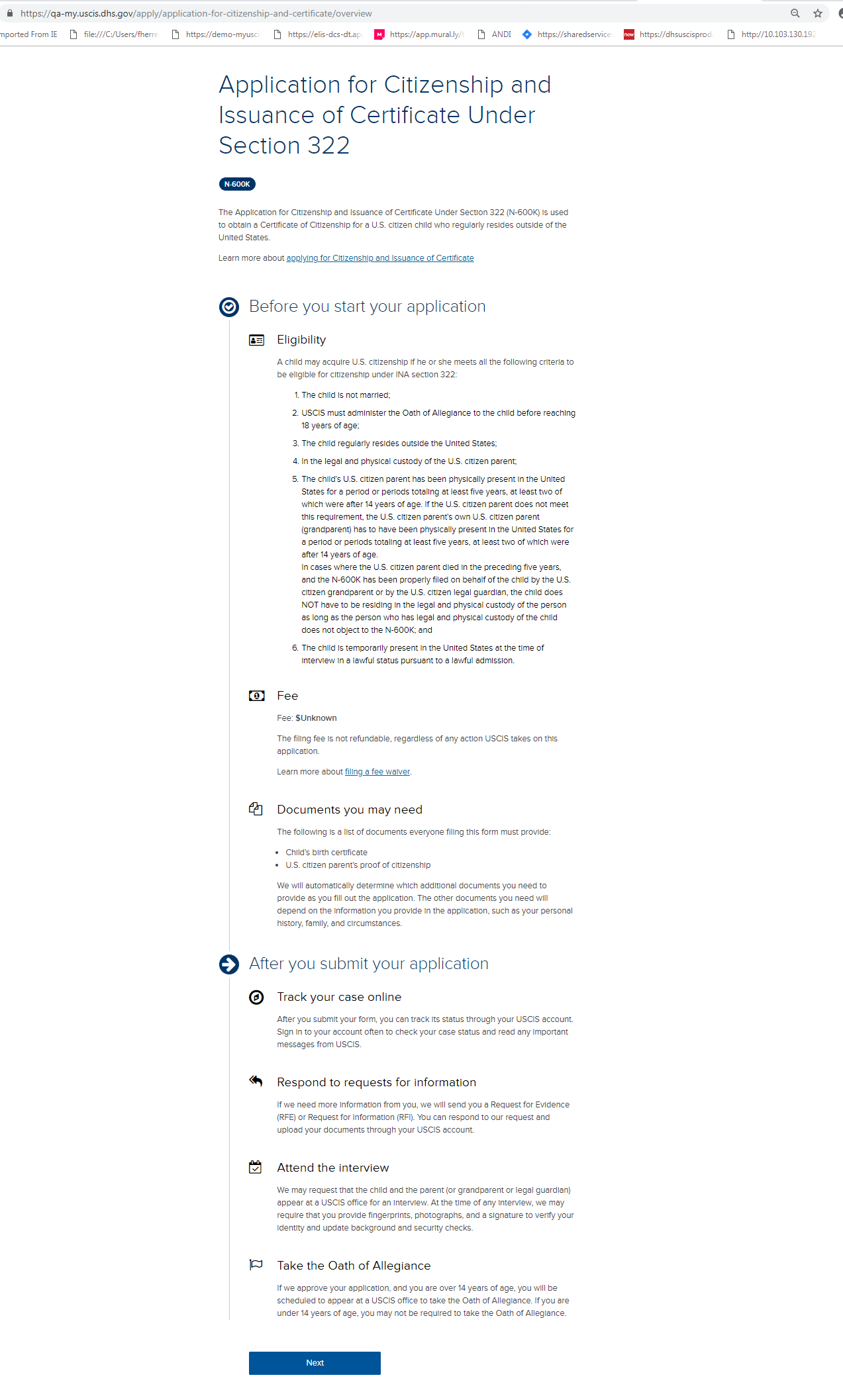 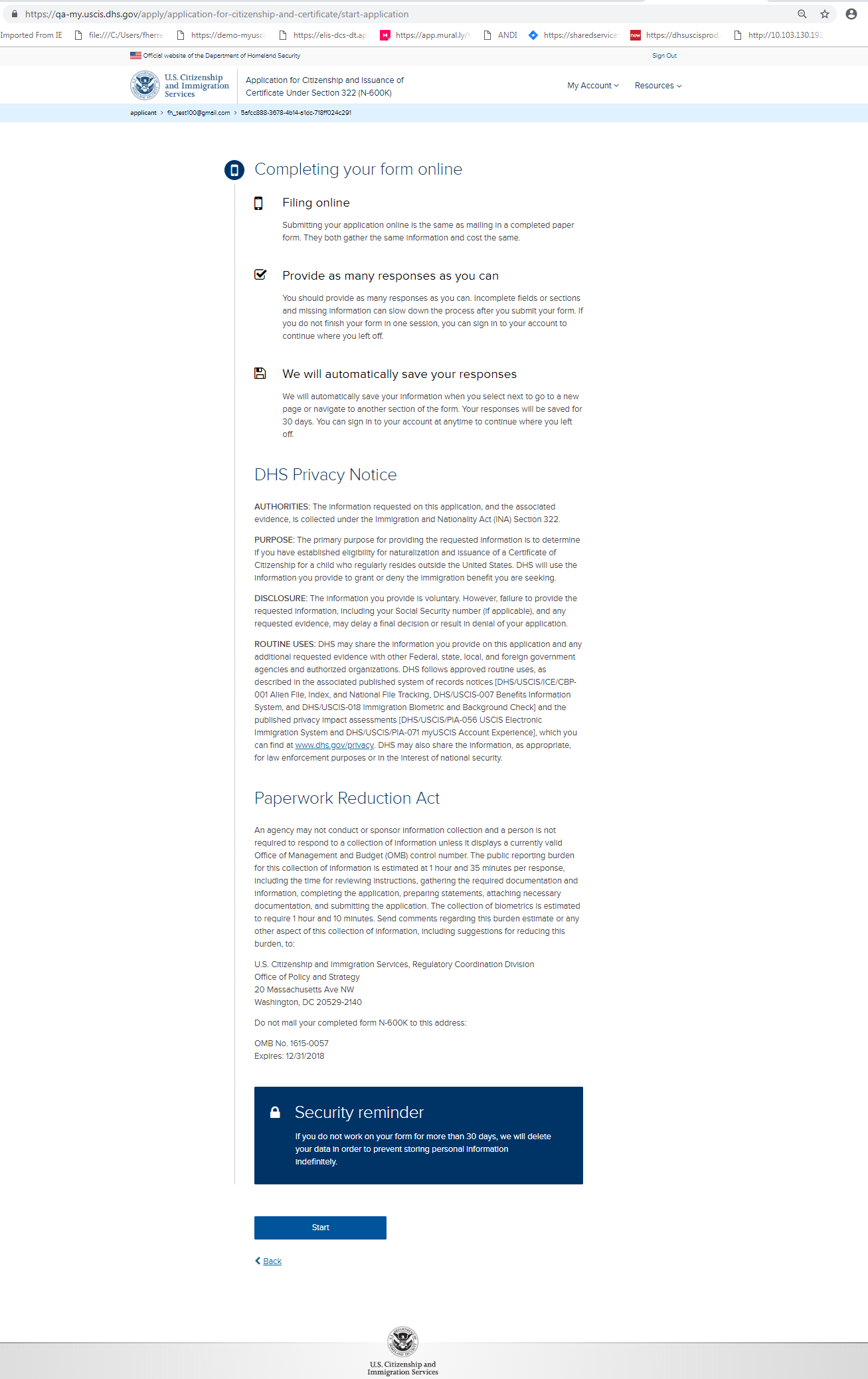 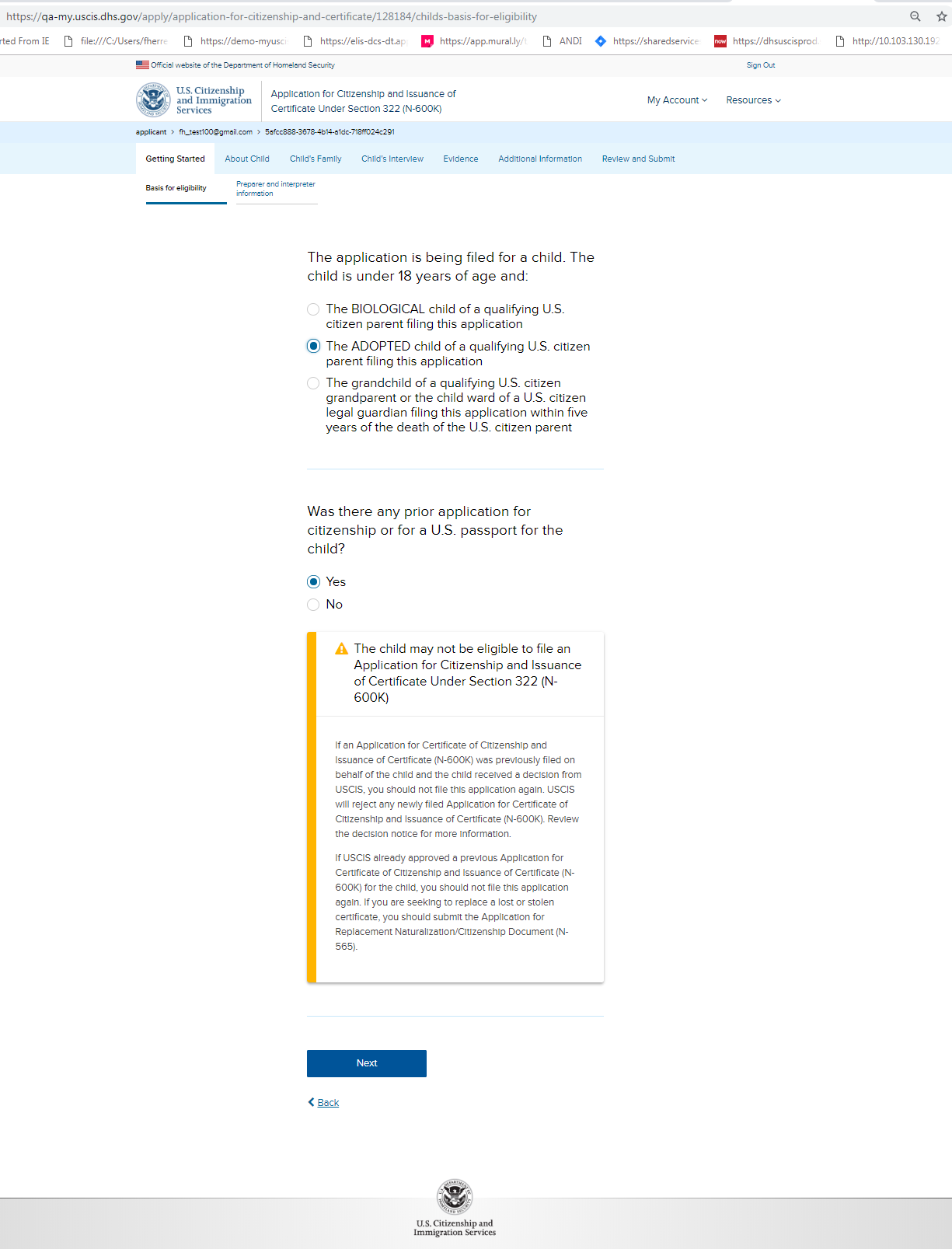 [Speaker Notes: Yellow alert shows up when the user indicates that the child has had a prior application for citizenship or a U.S. passport in the past.]
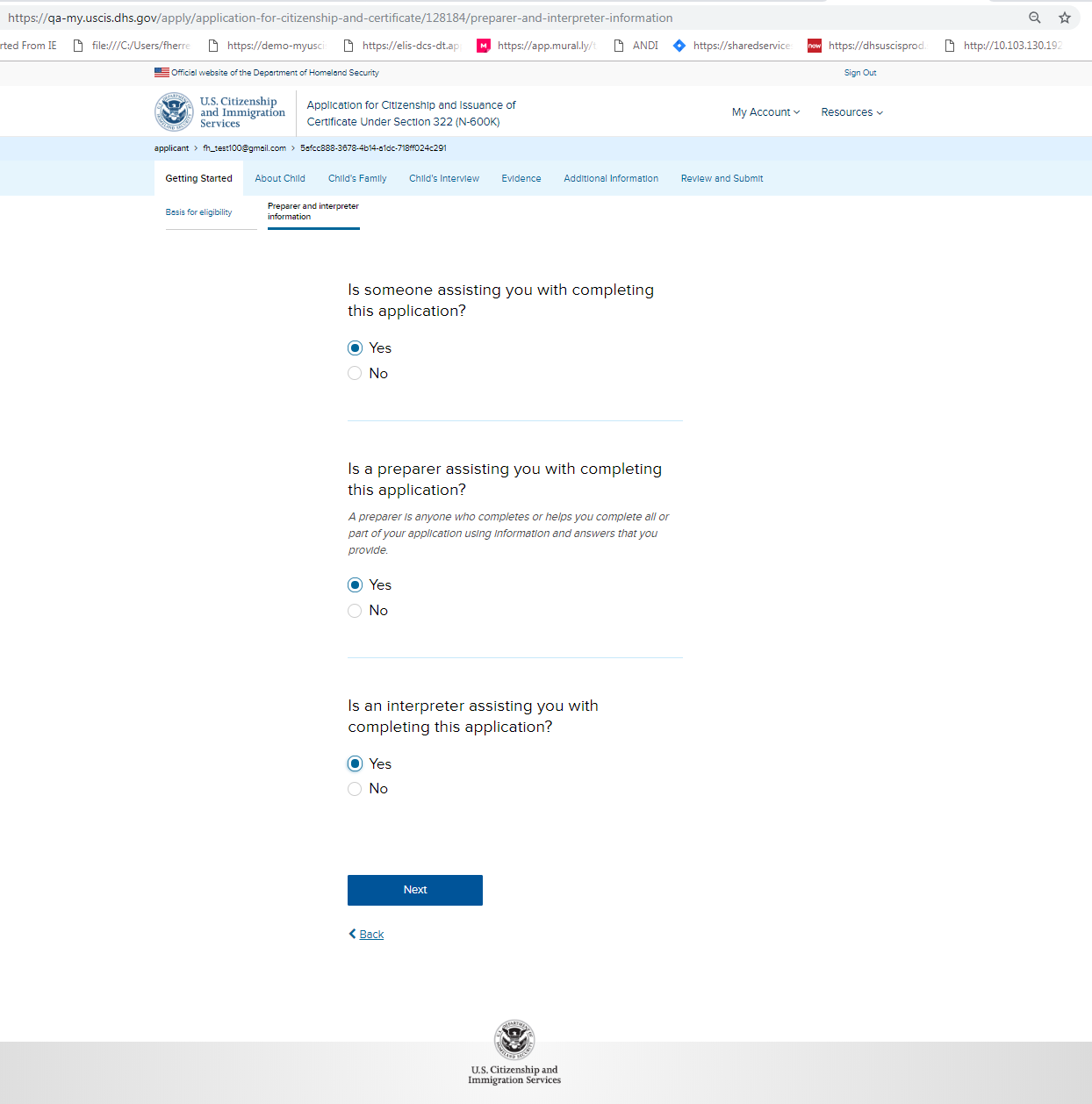 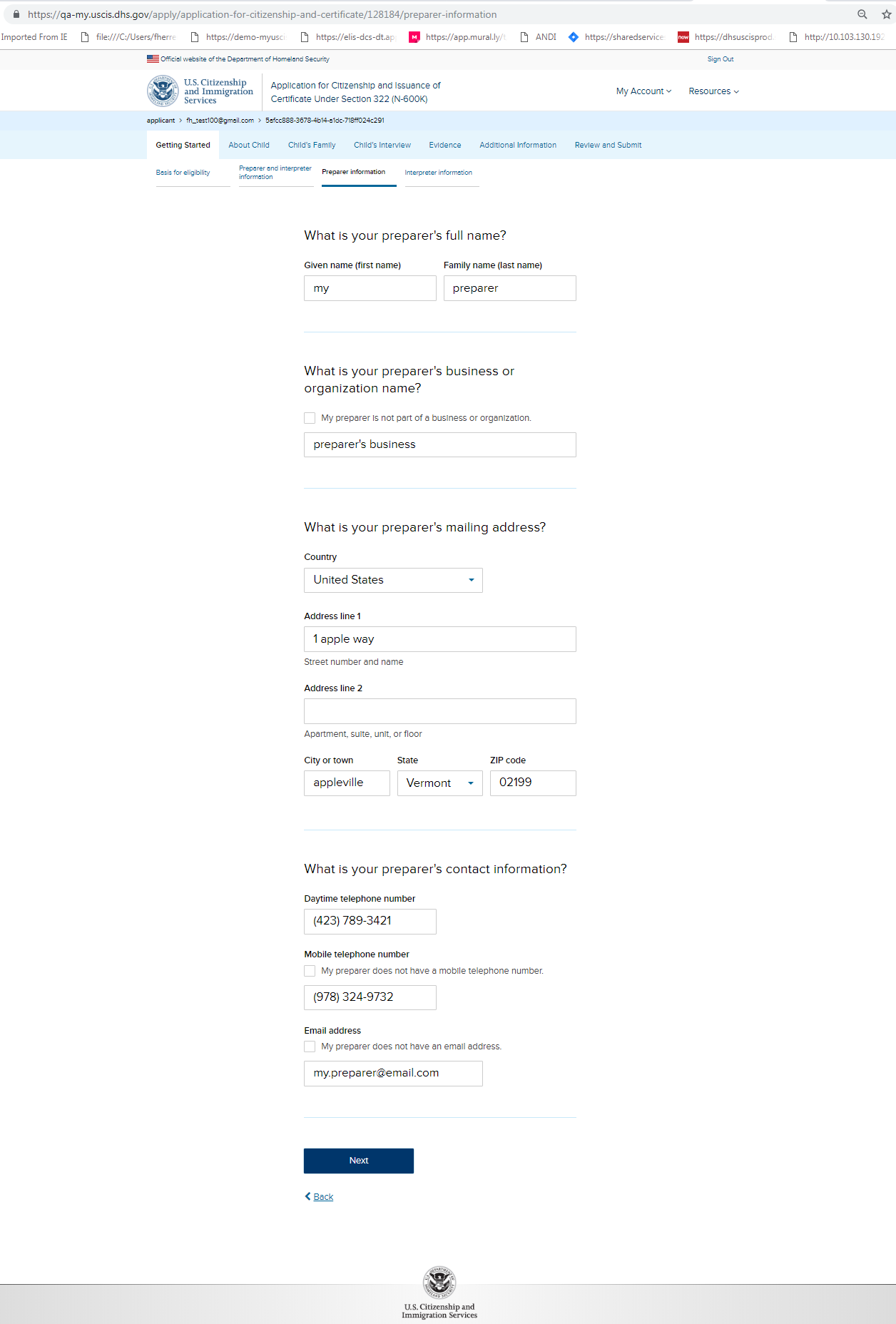 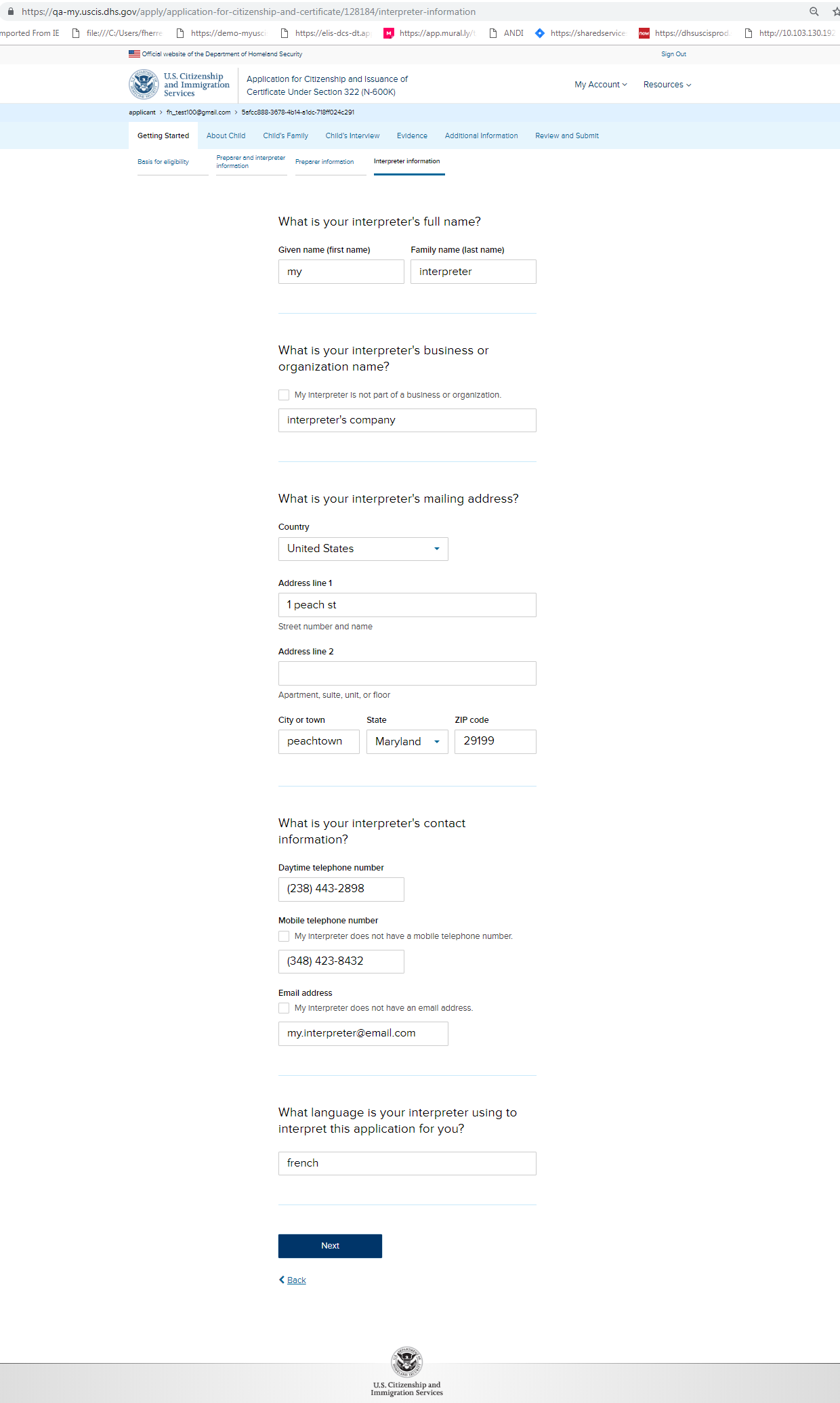 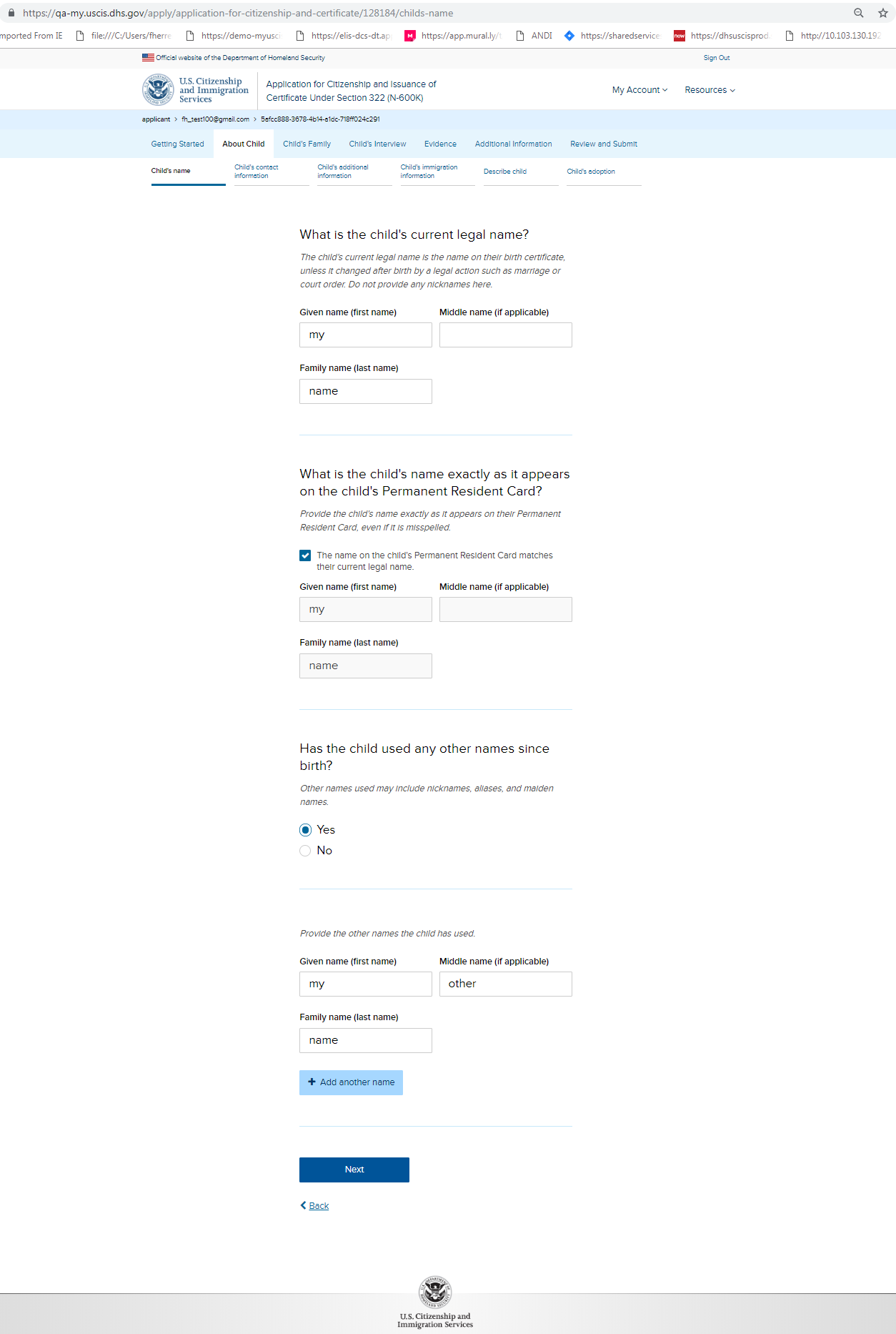 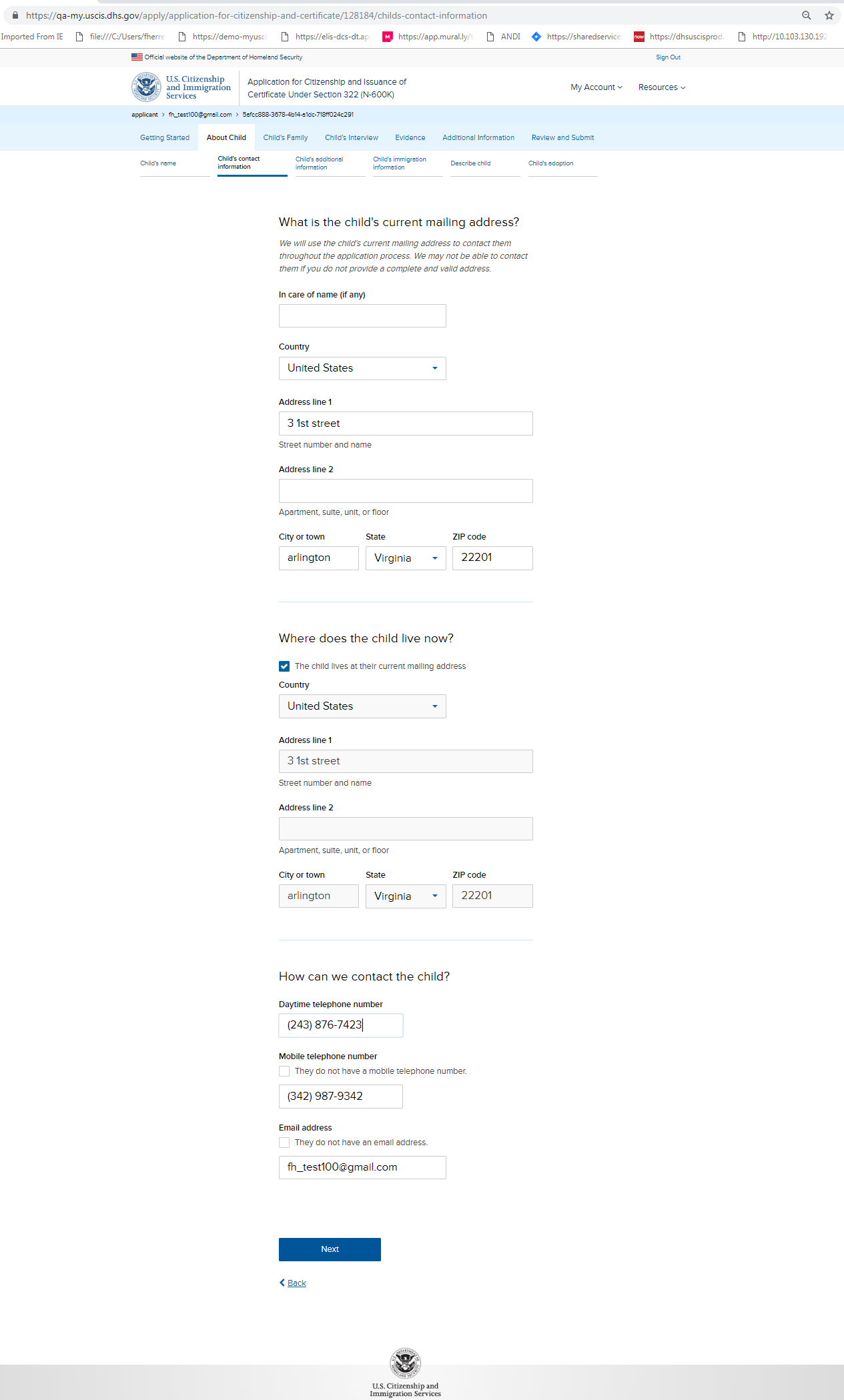 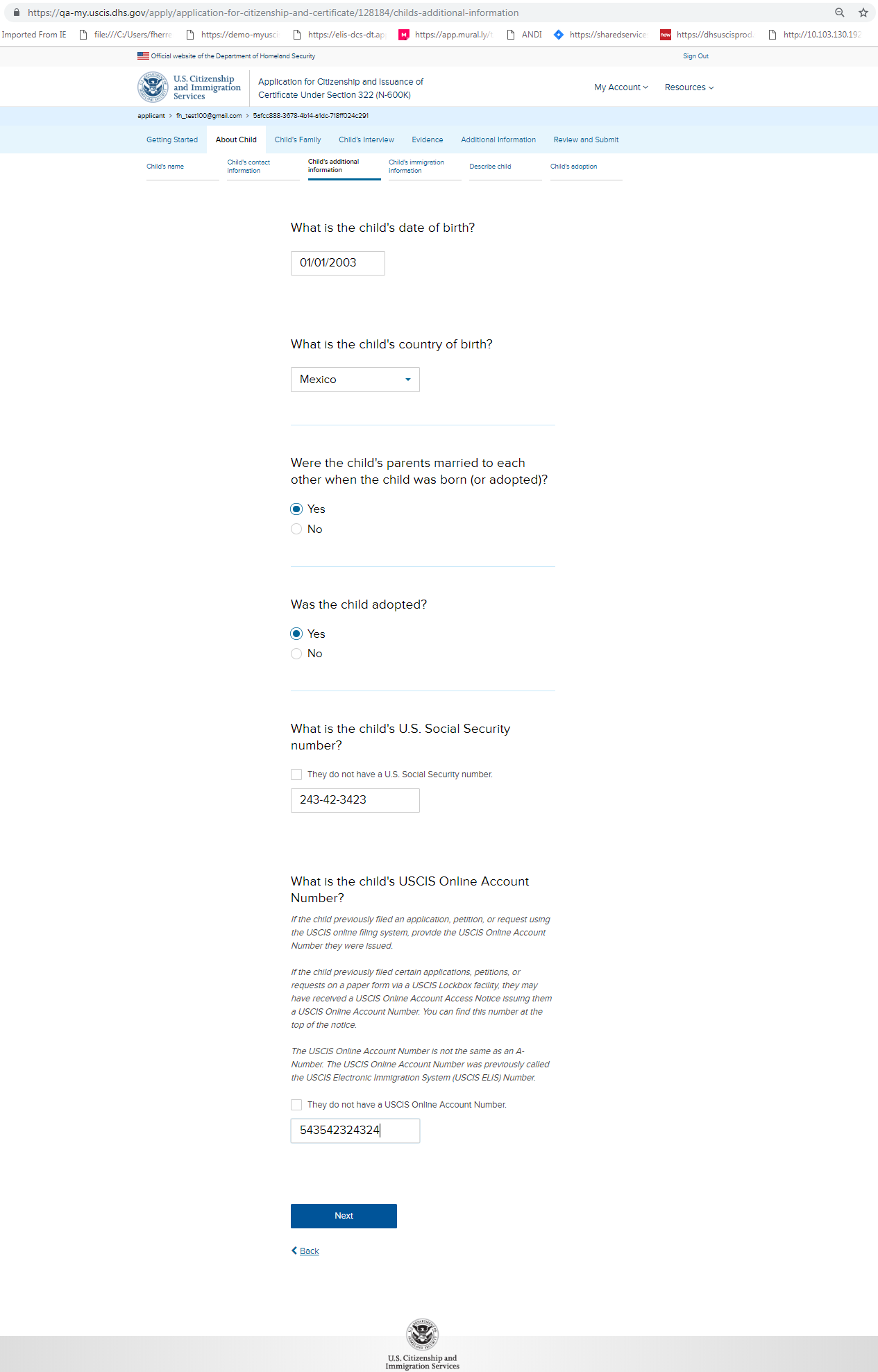 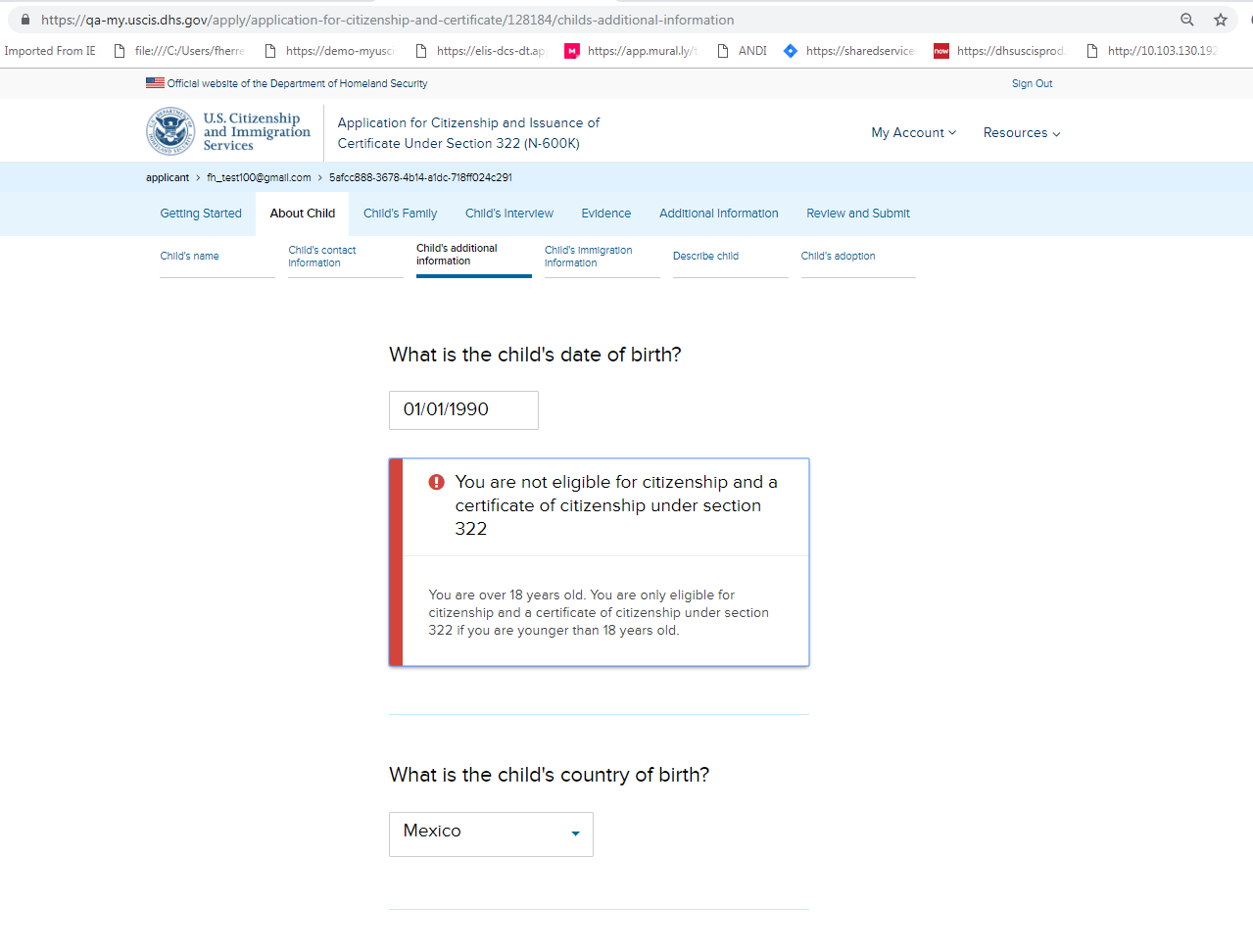 [Speaker Notes: The red hard stop alert lets the user know that they are not eligible for the N-600K if the applicant is older than 18.]
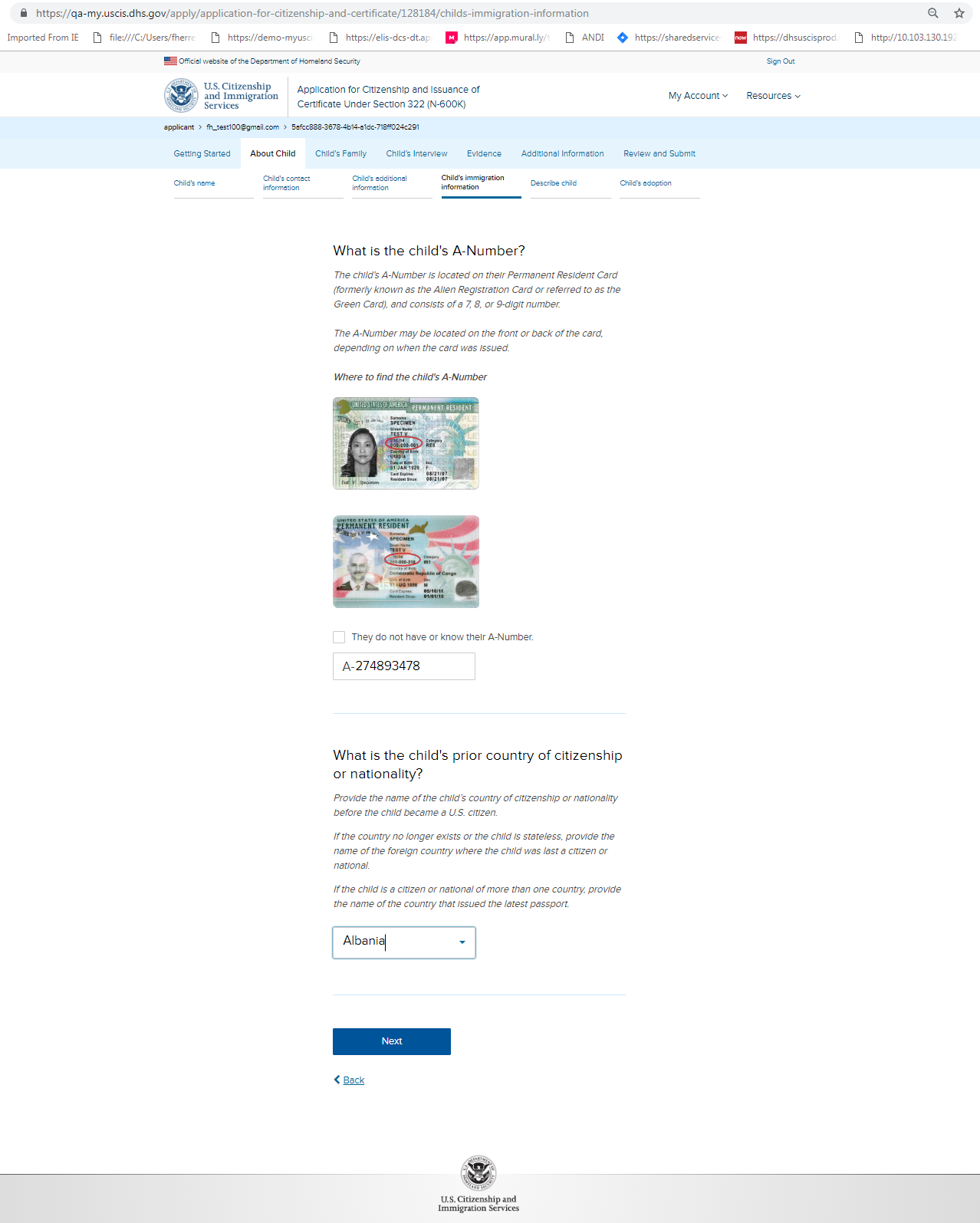 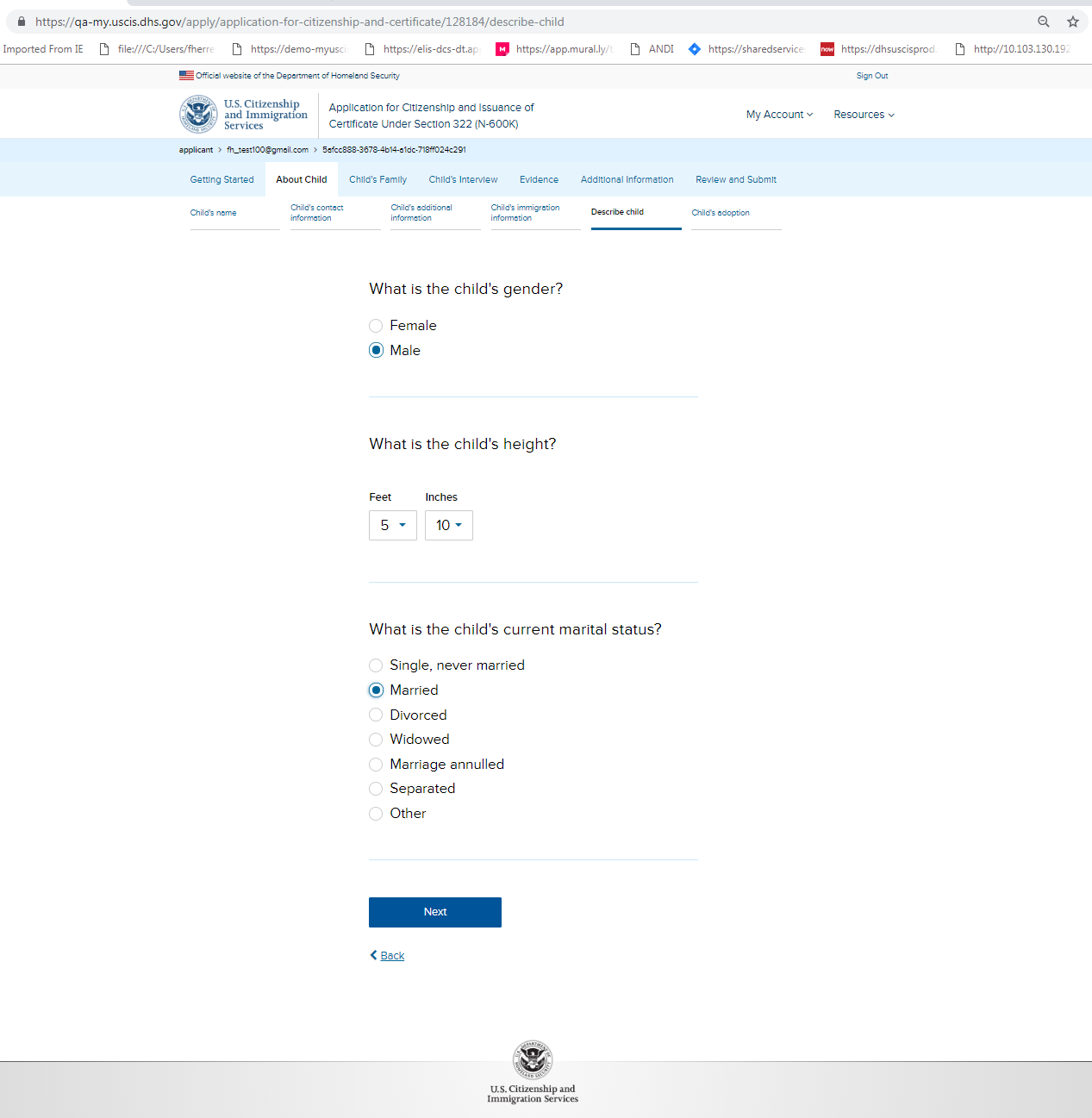 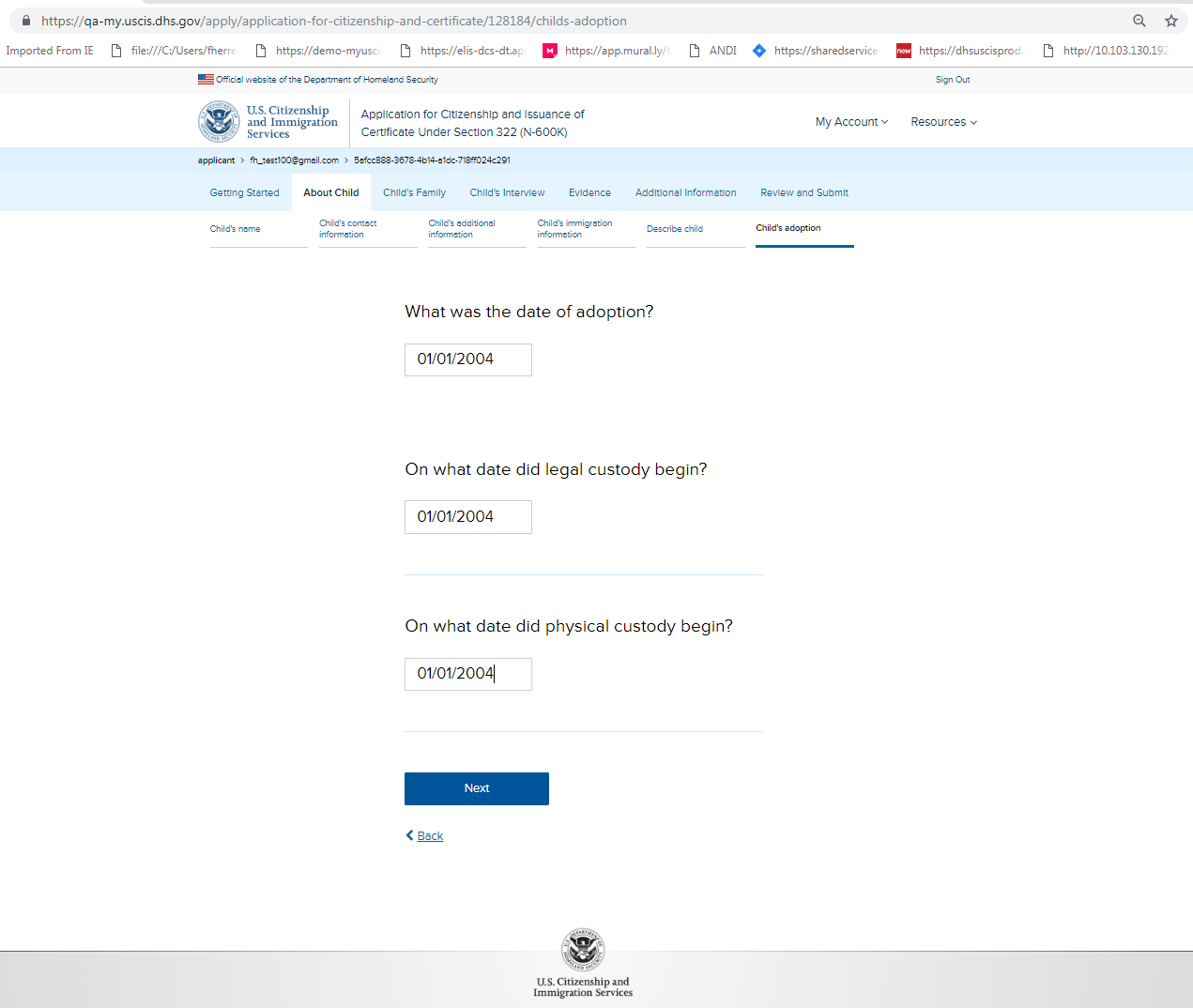 [Speaker Notes: This is a conditionally shown page based on whether or not the child is adopted. The page is triggered by the answer to the first question on the Basis for Eligibility page. (Slide 3)]
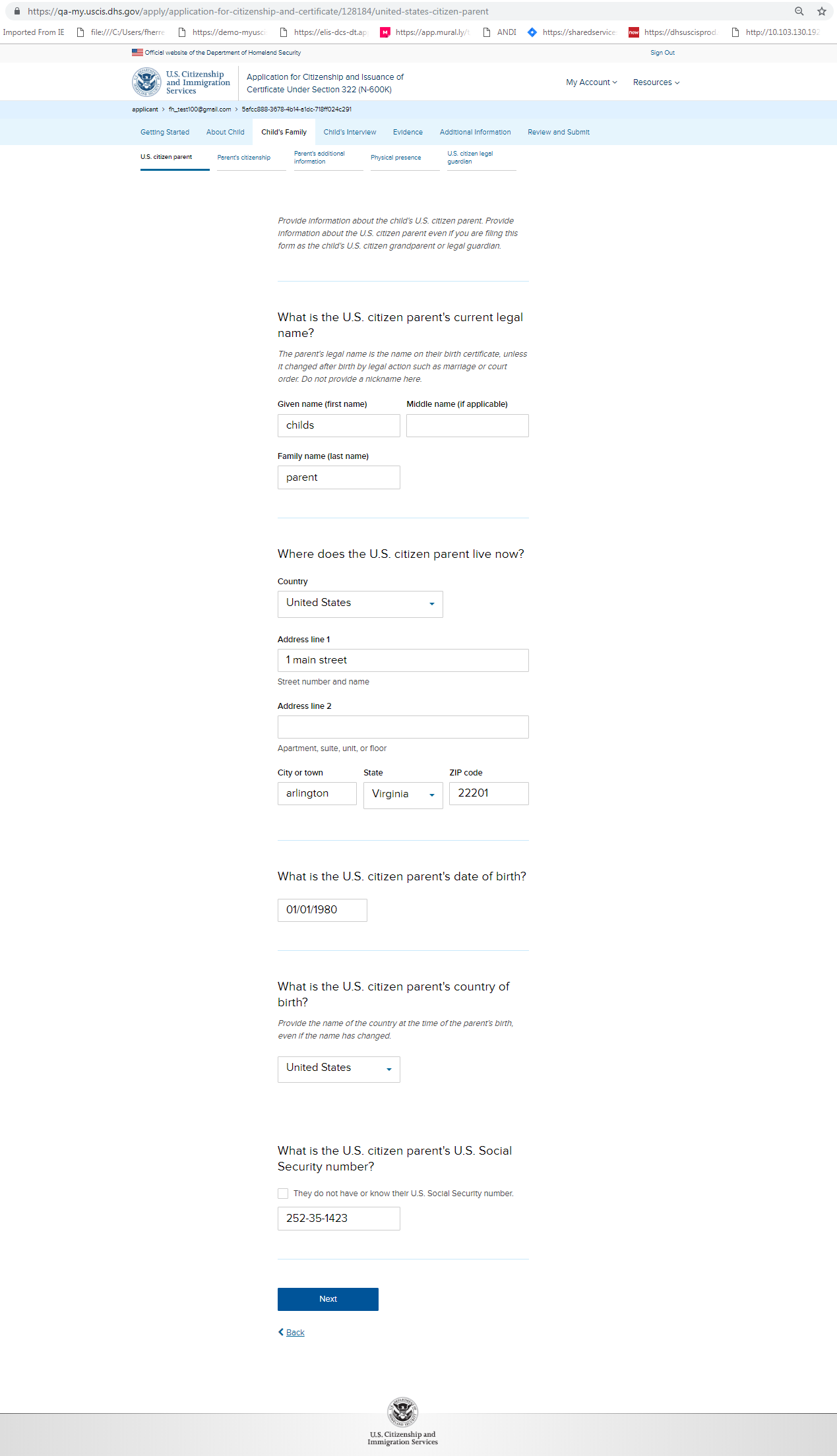 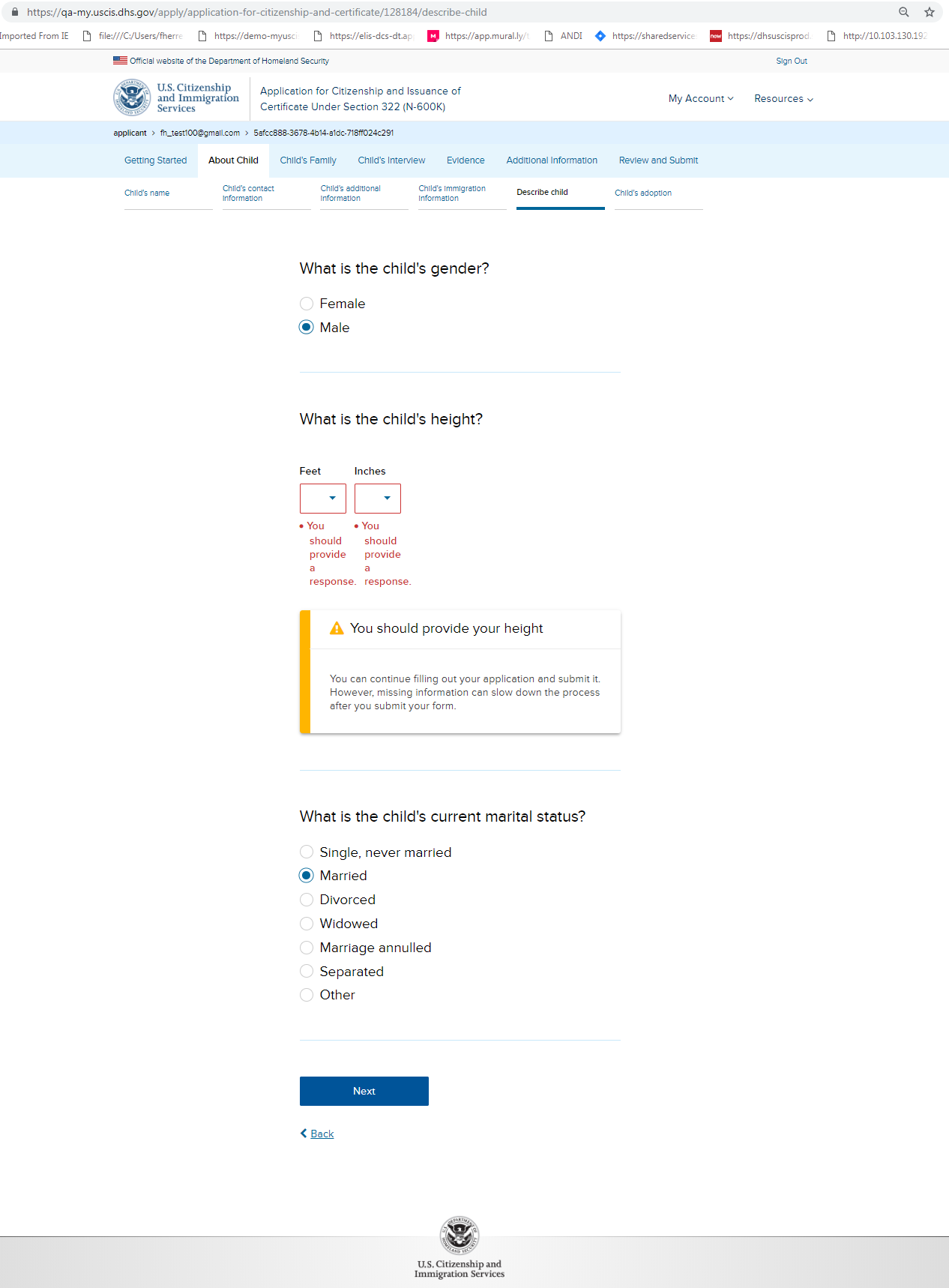 [Speaker Notes: Child’s gender, child’s height and child’s current marital status throw an alert if they are not filled out. This is because these are the fields which show up on the Certificate of Citizenship.]
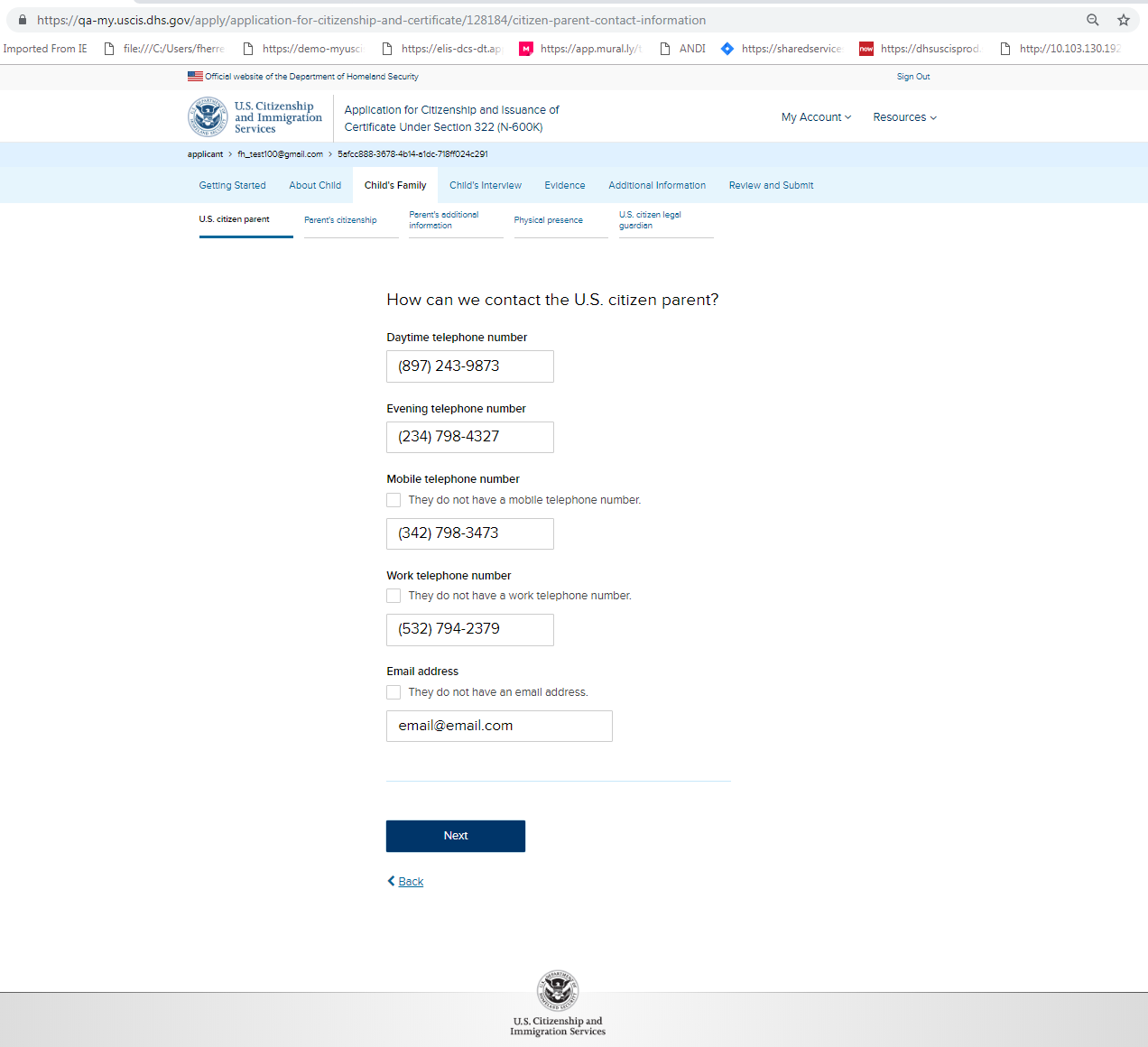 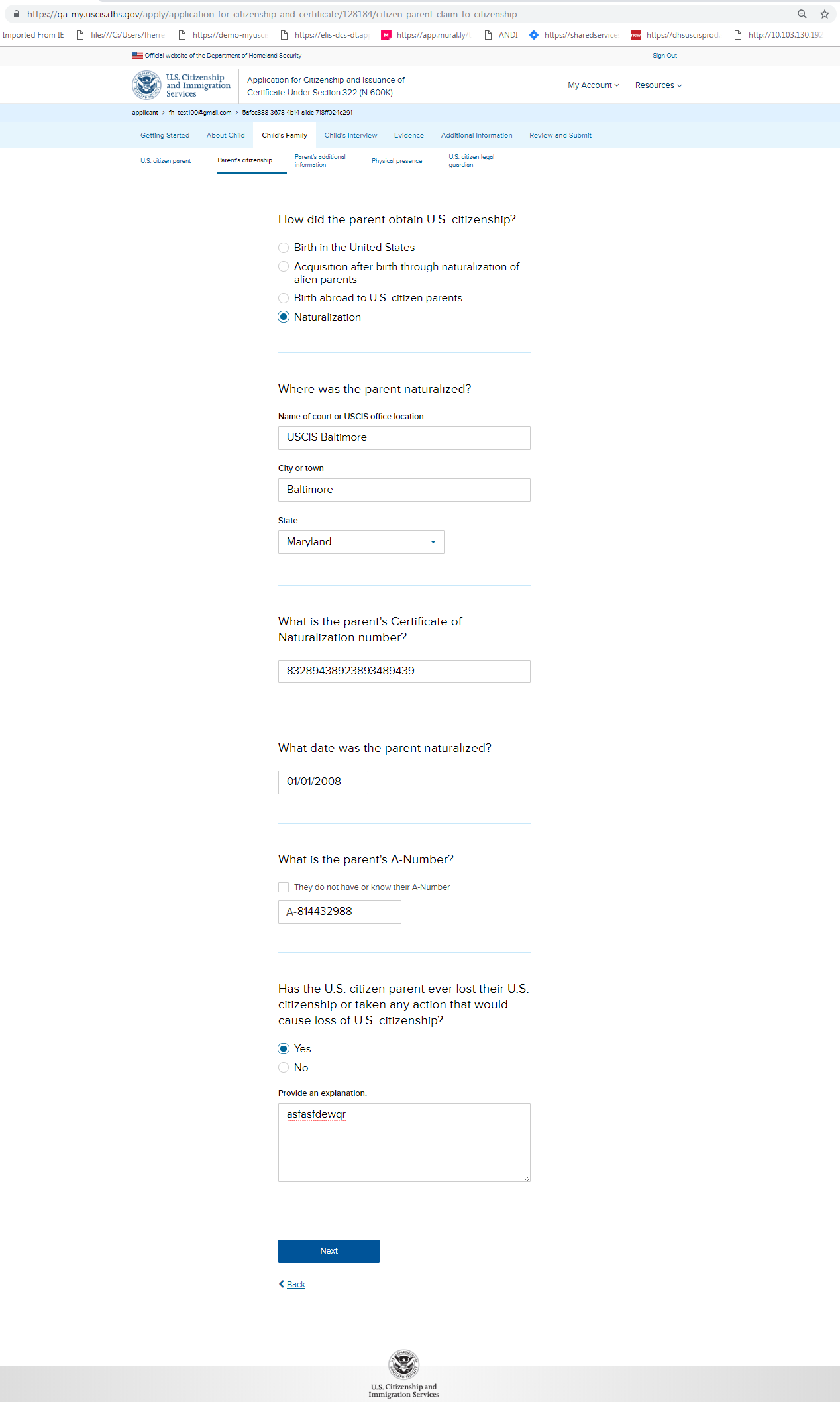 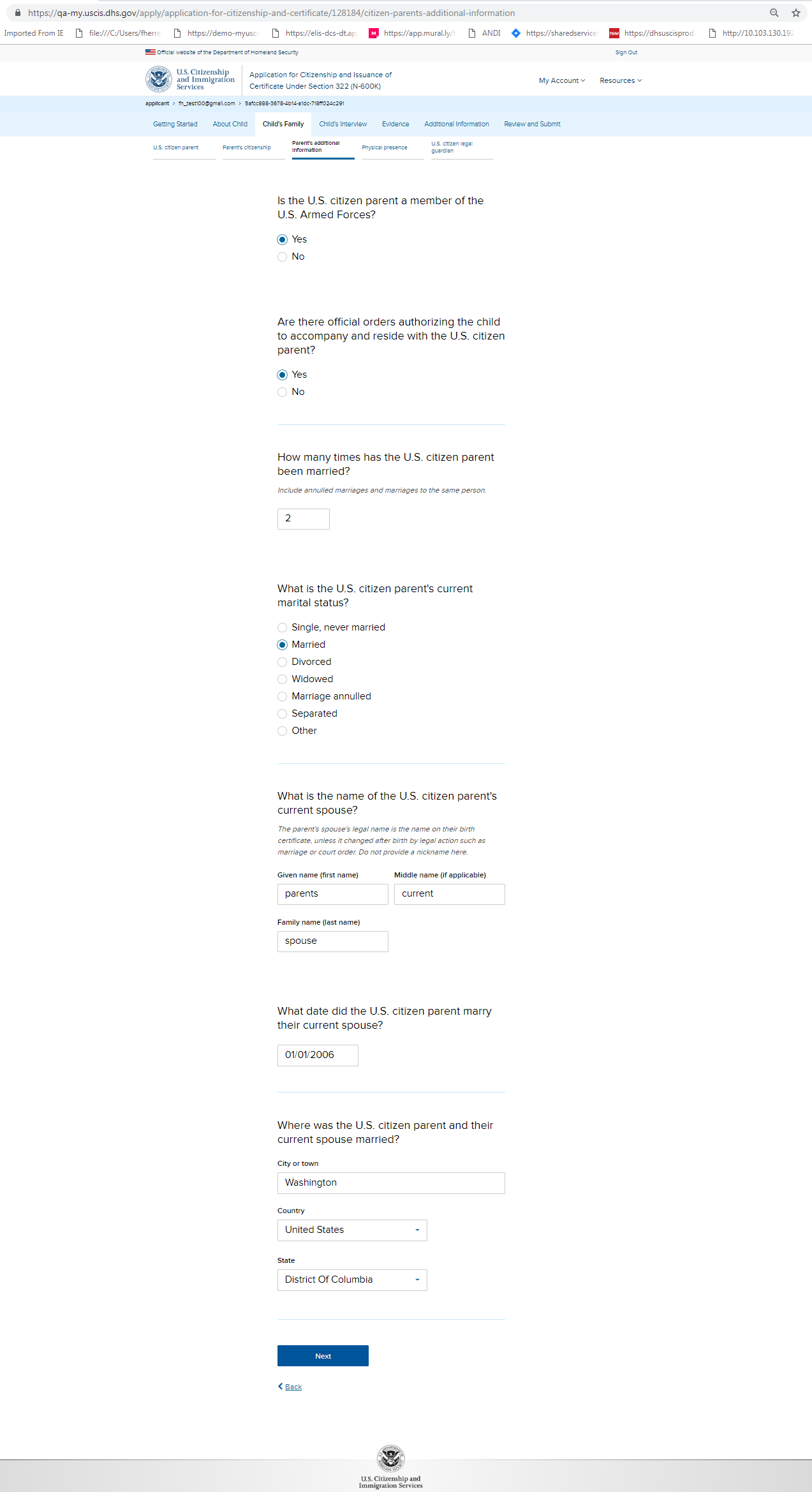 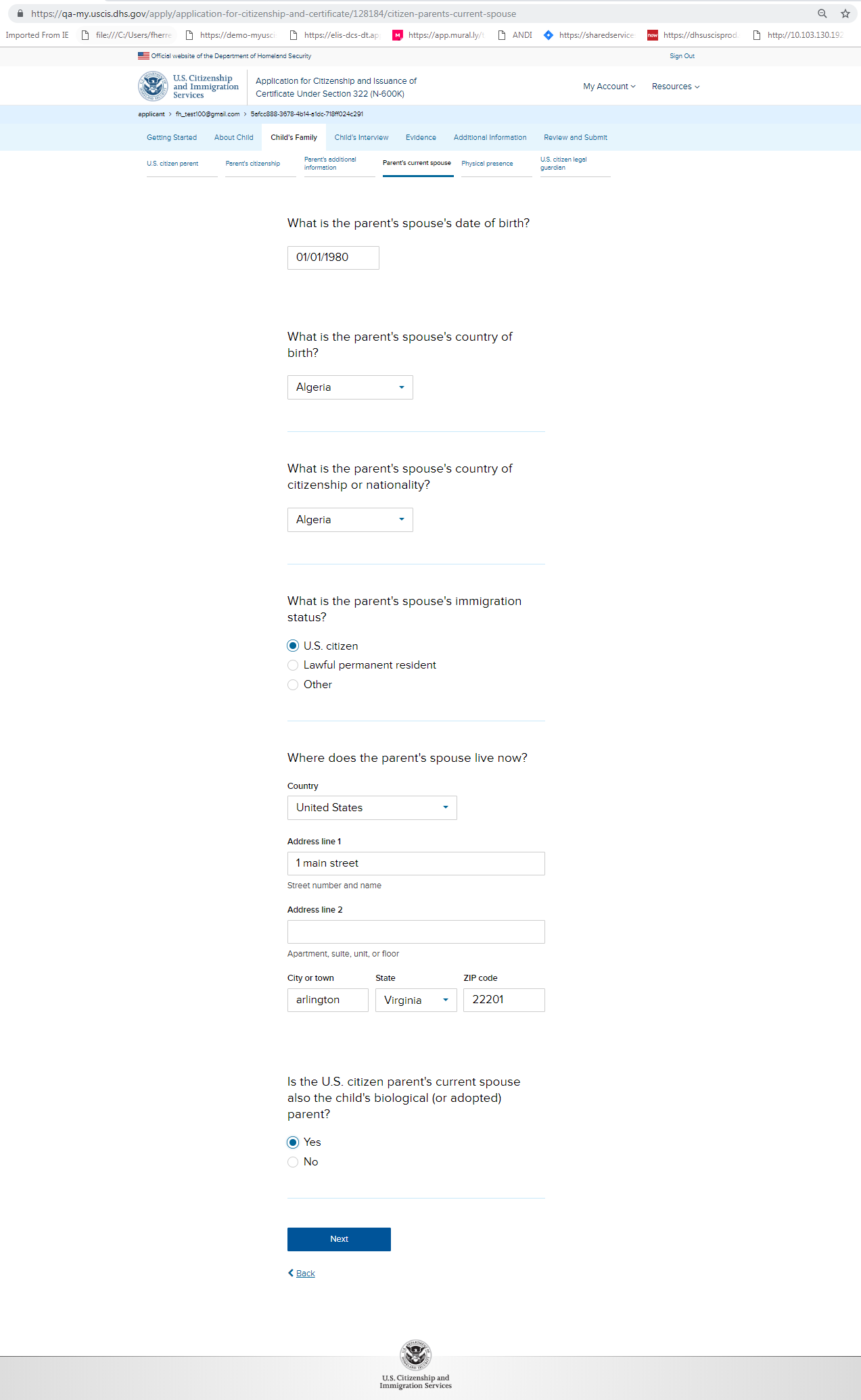 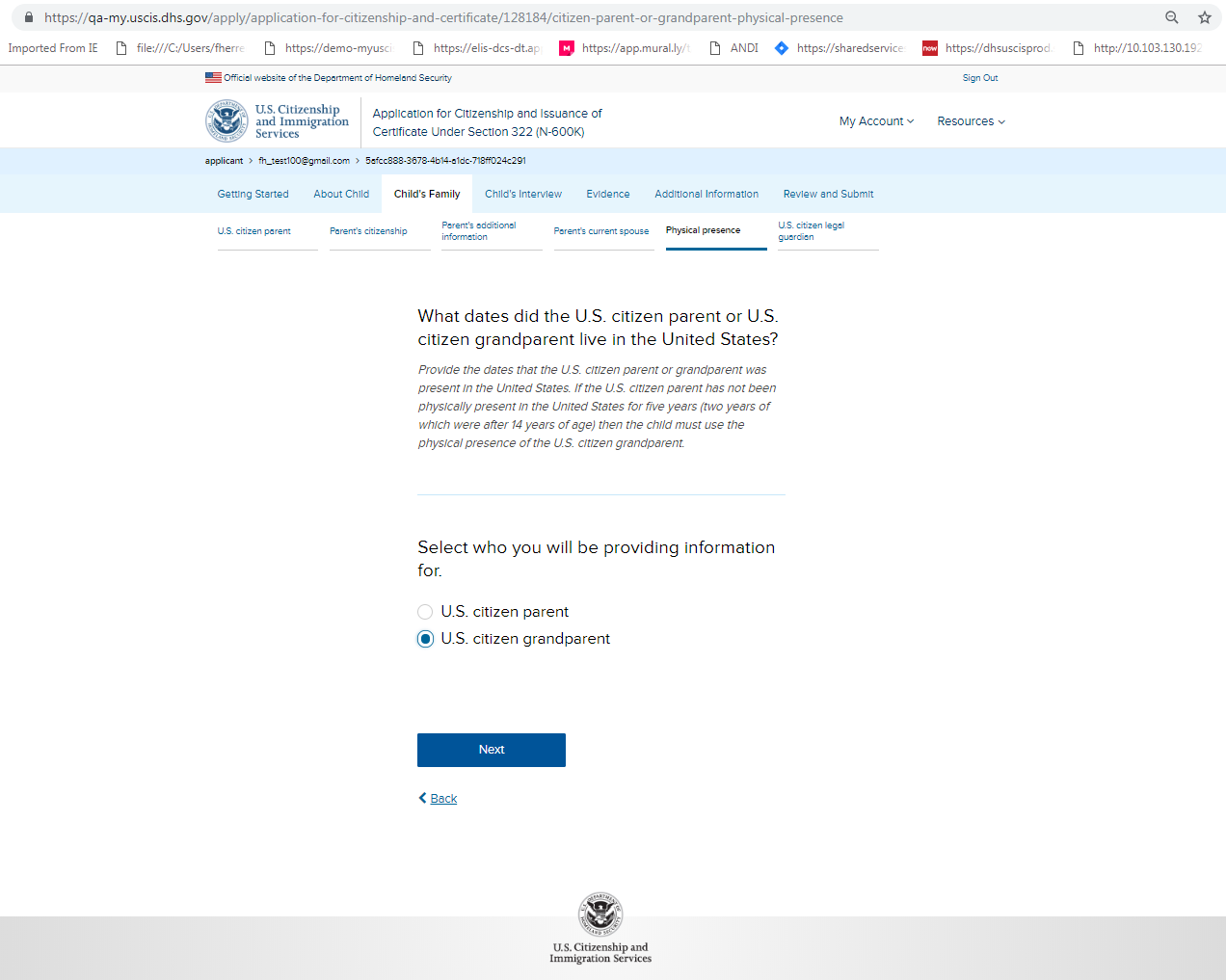 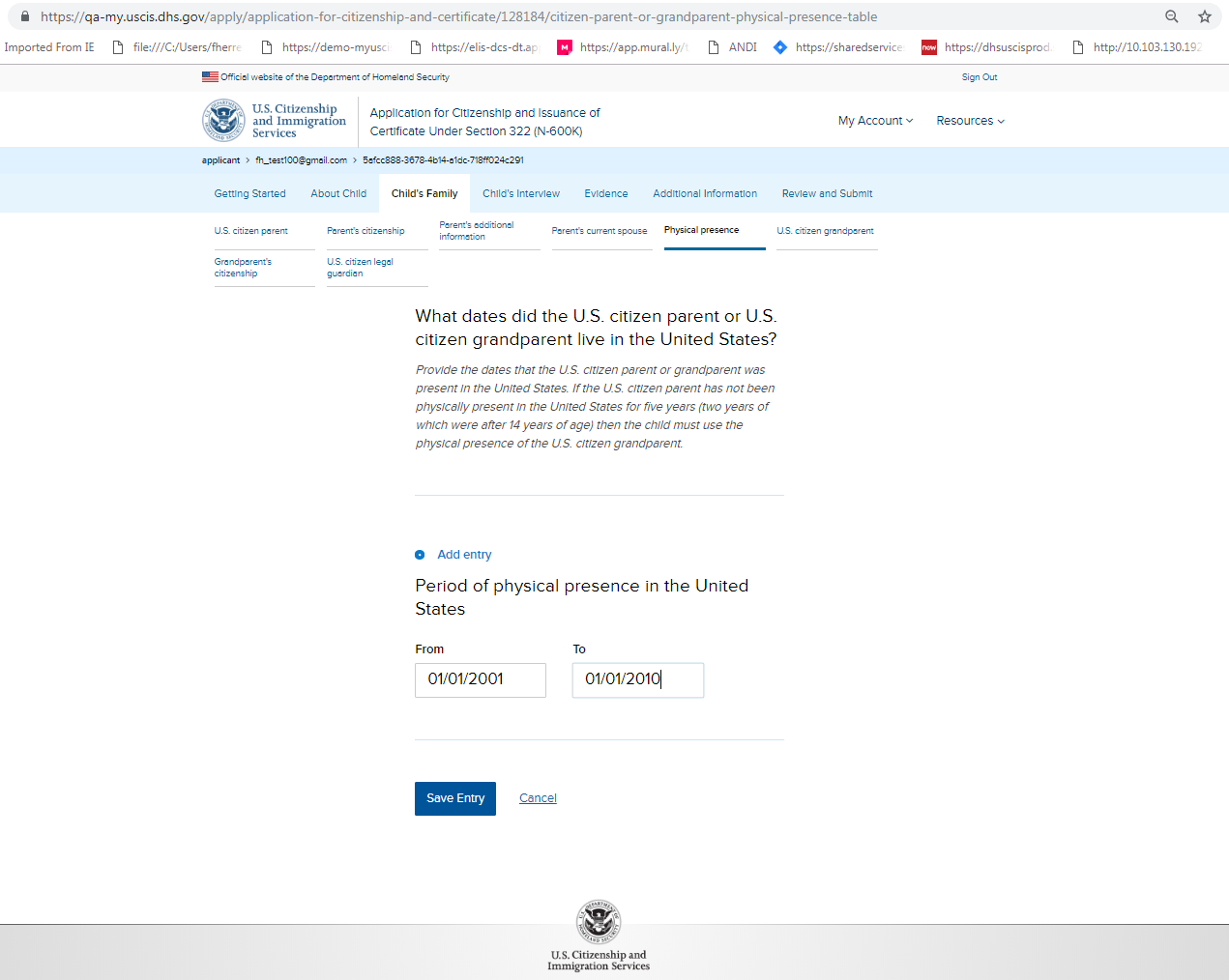 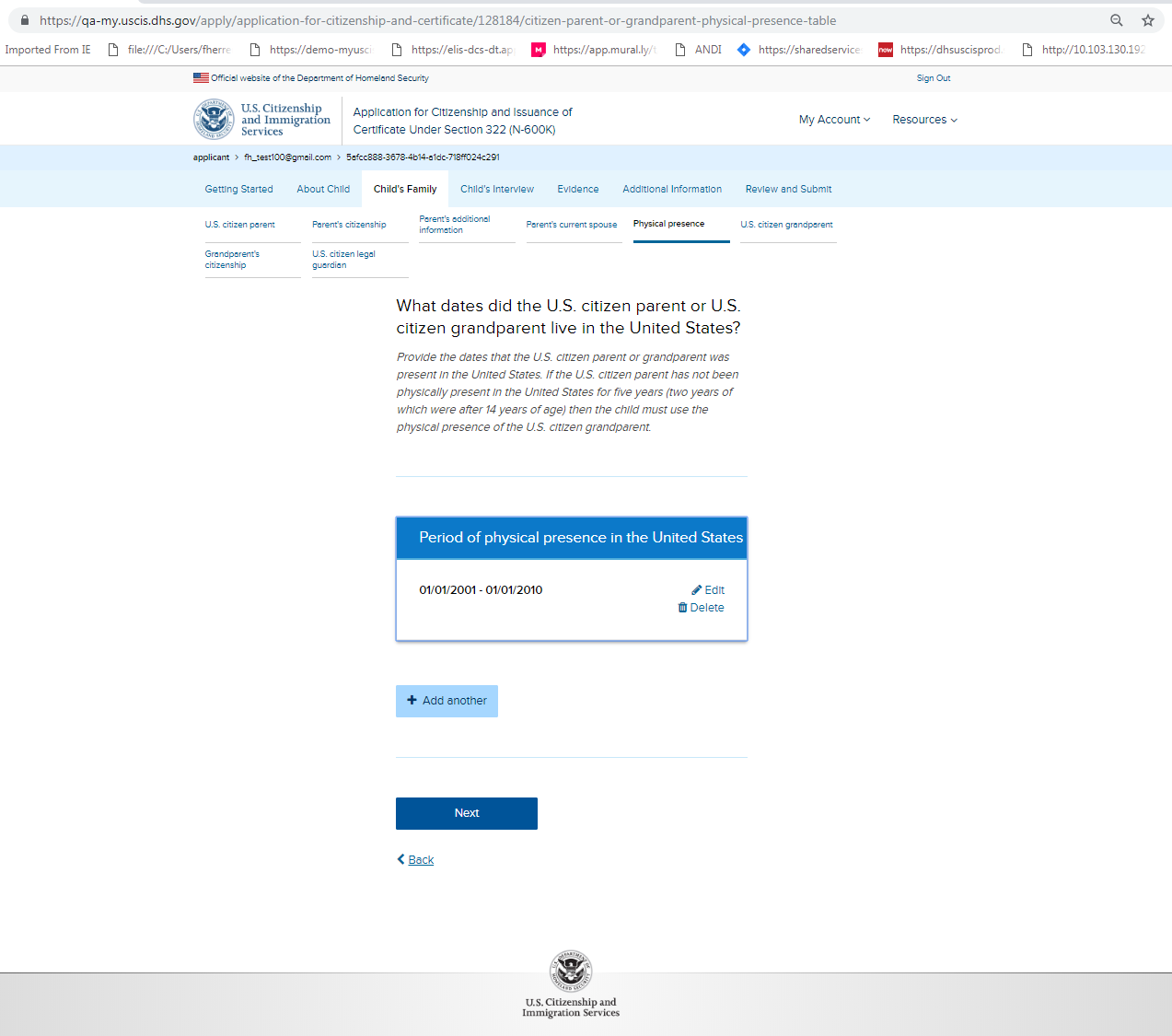 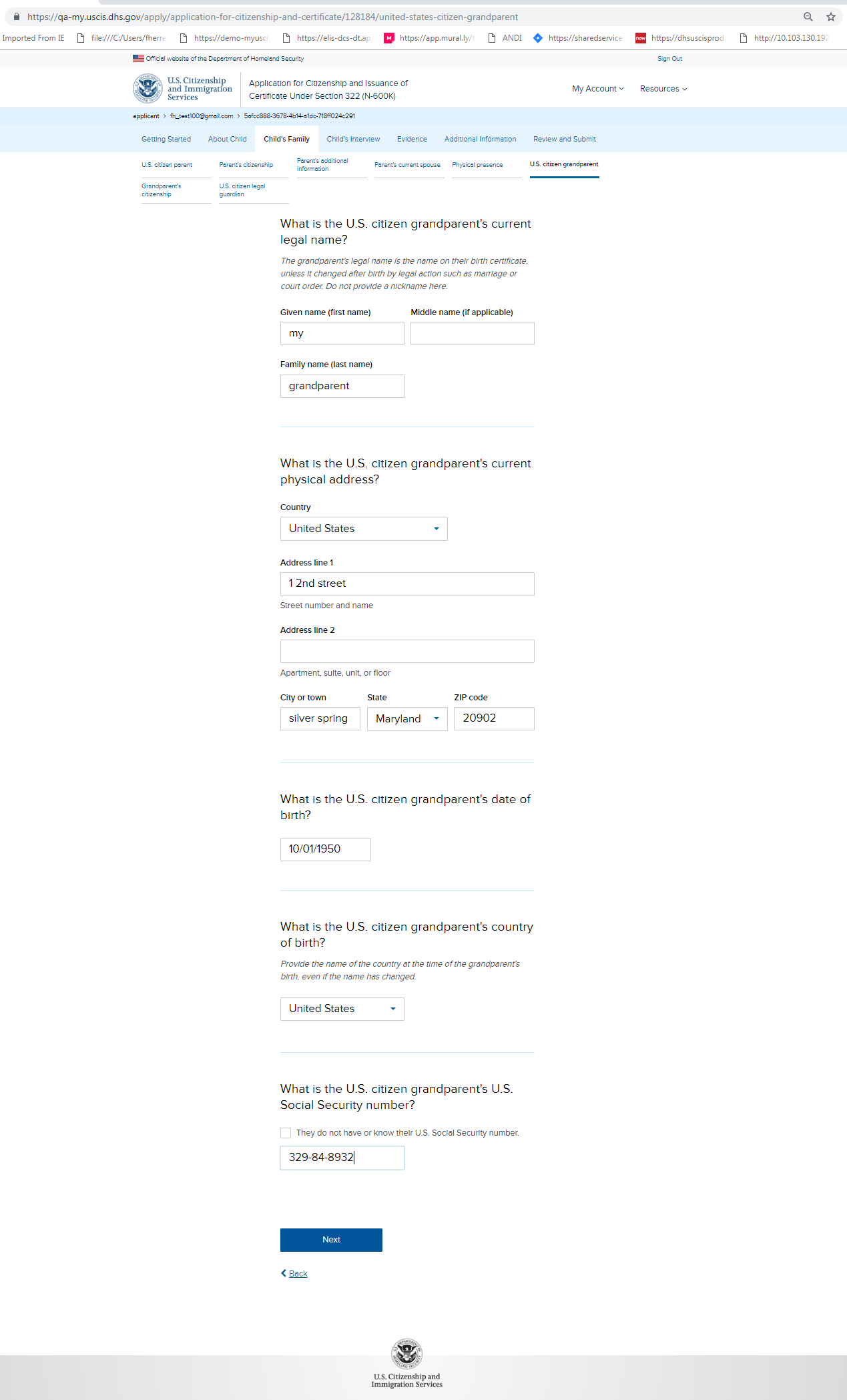 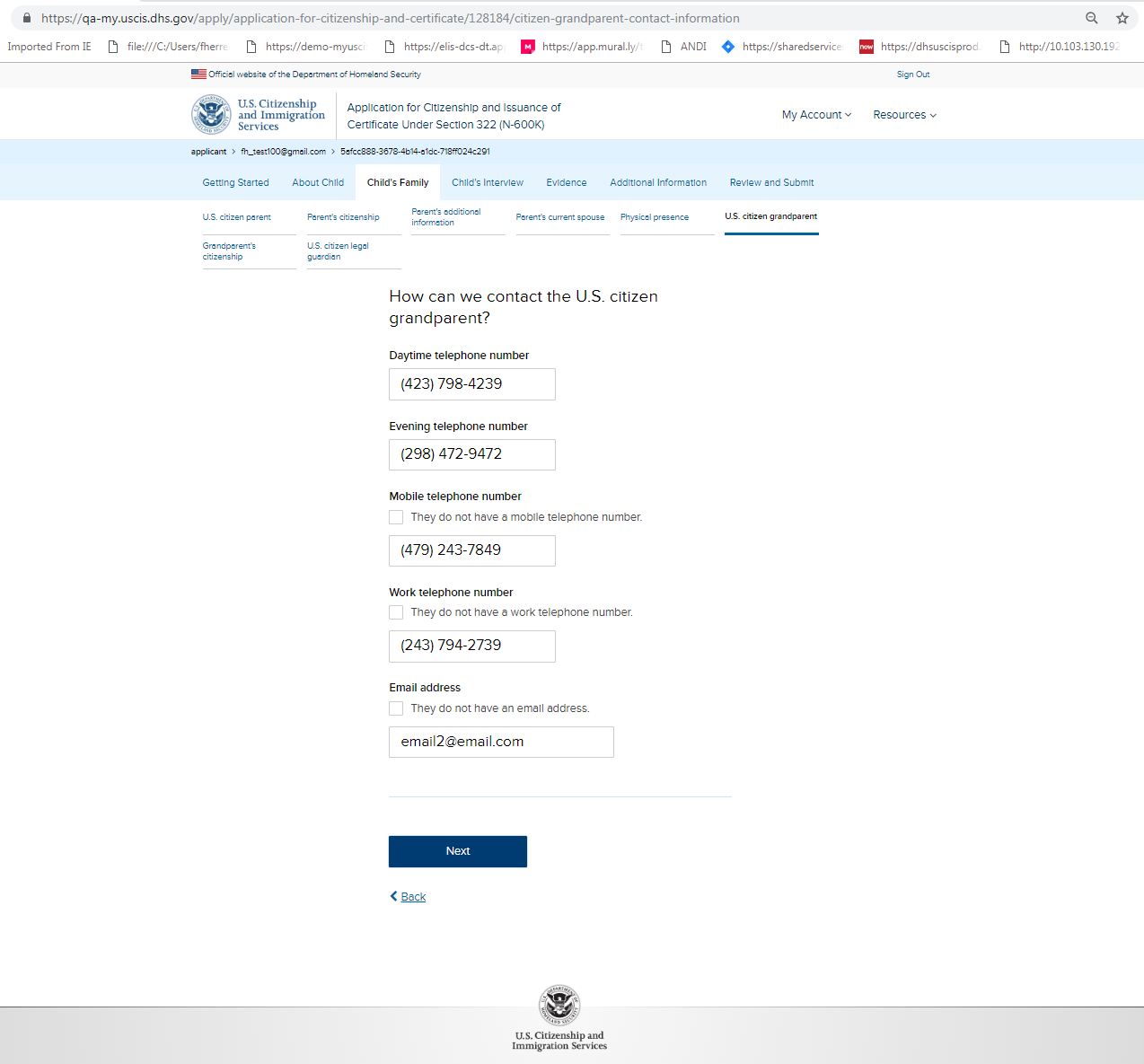 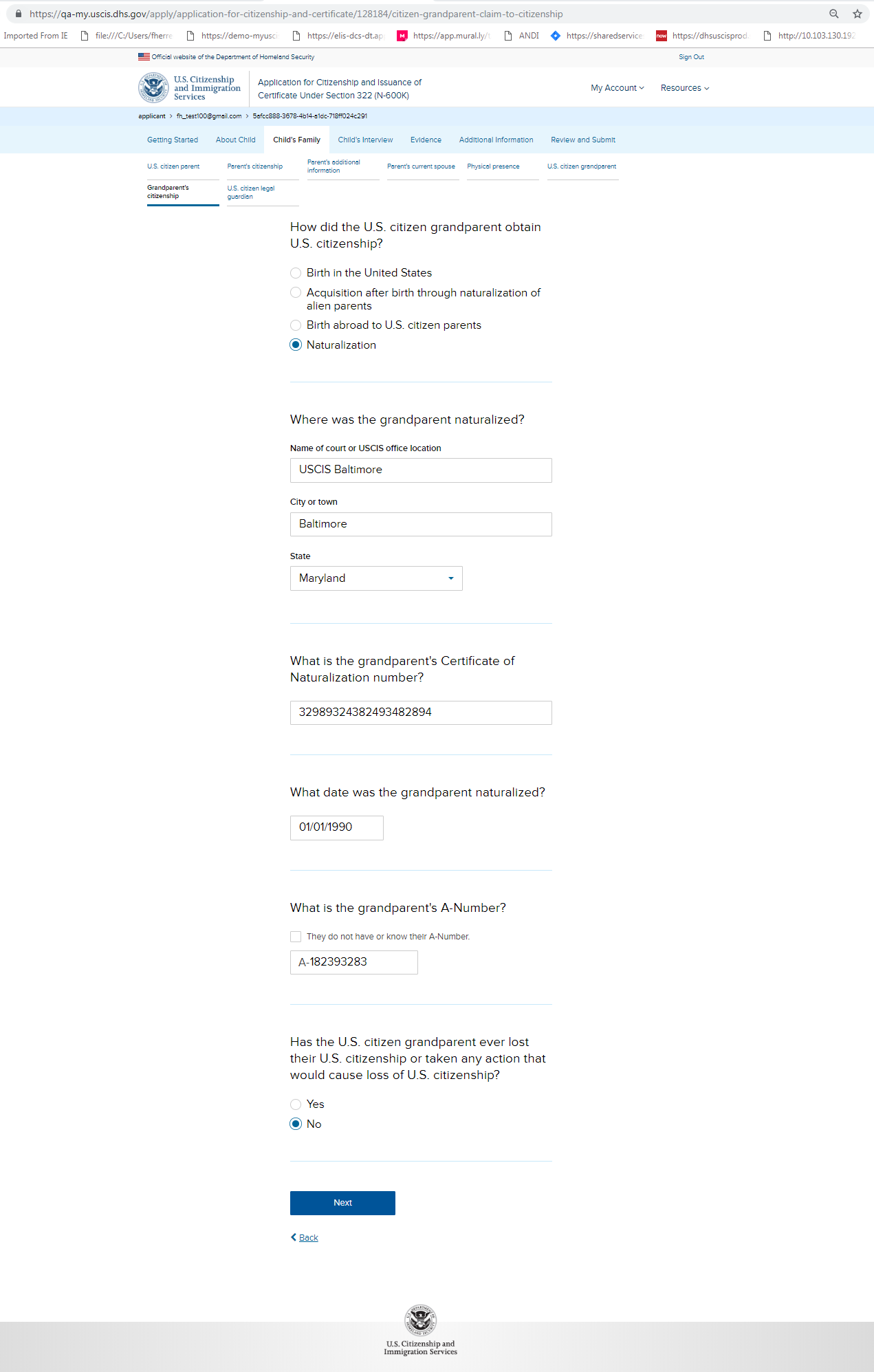 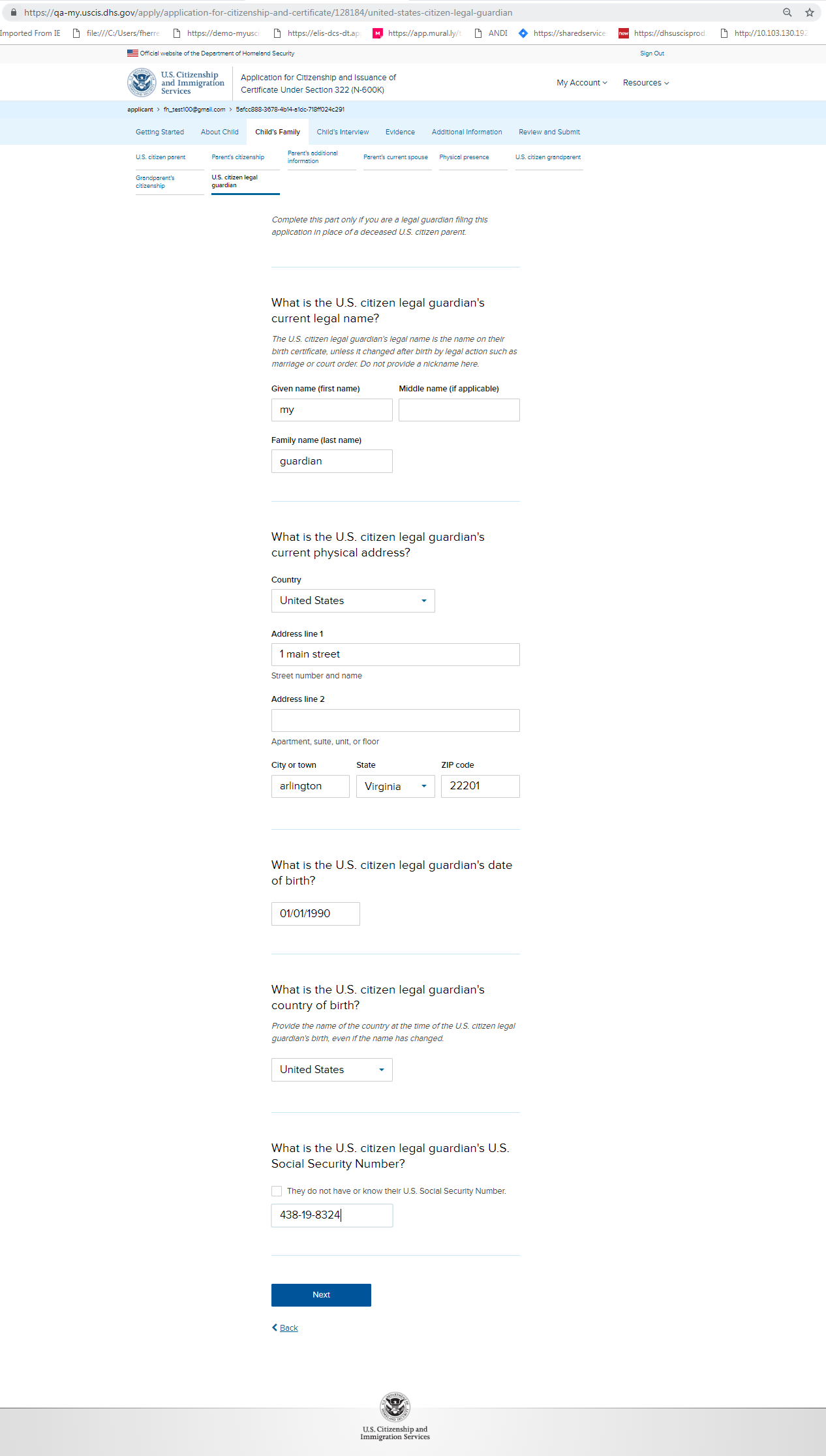 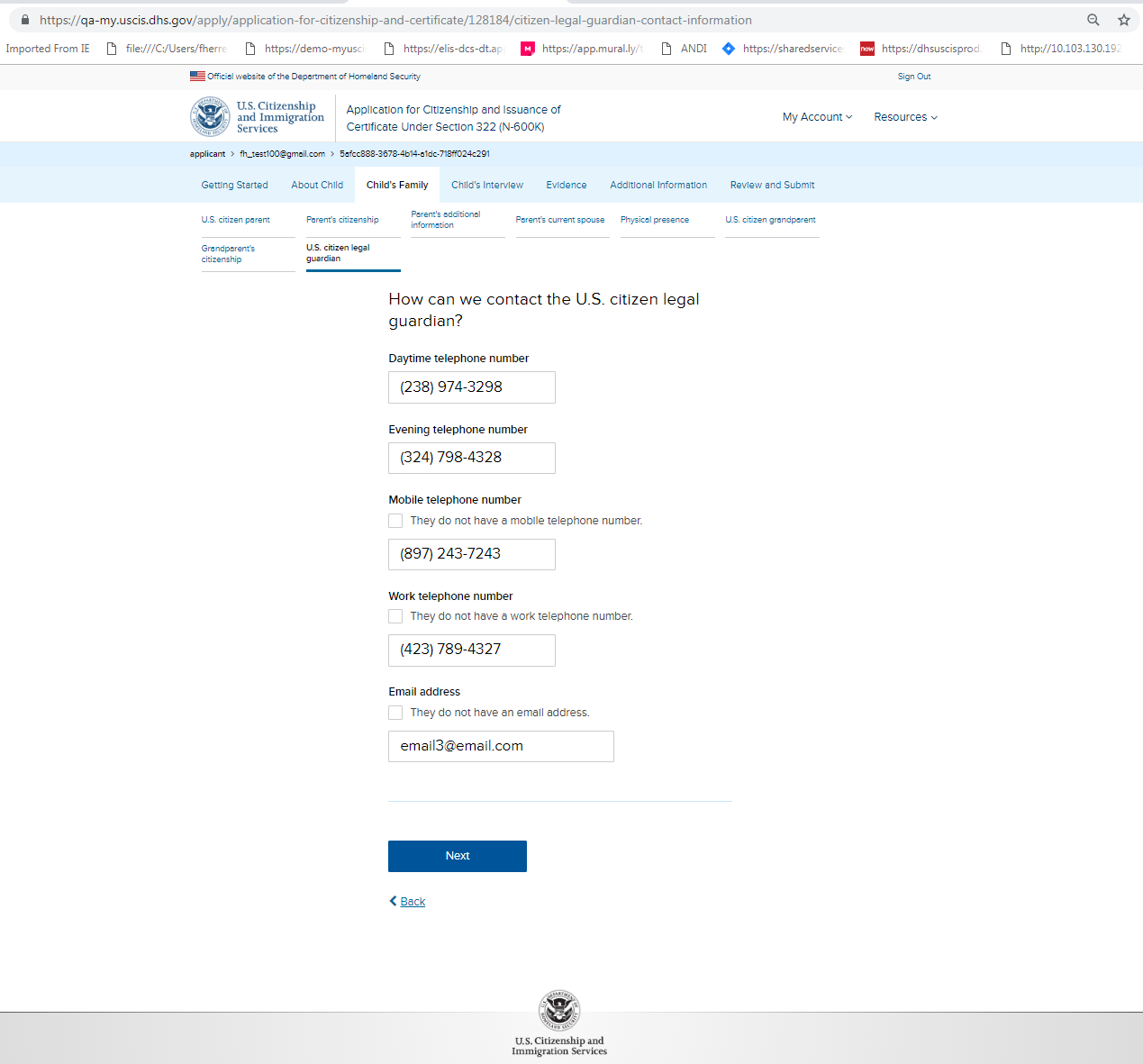 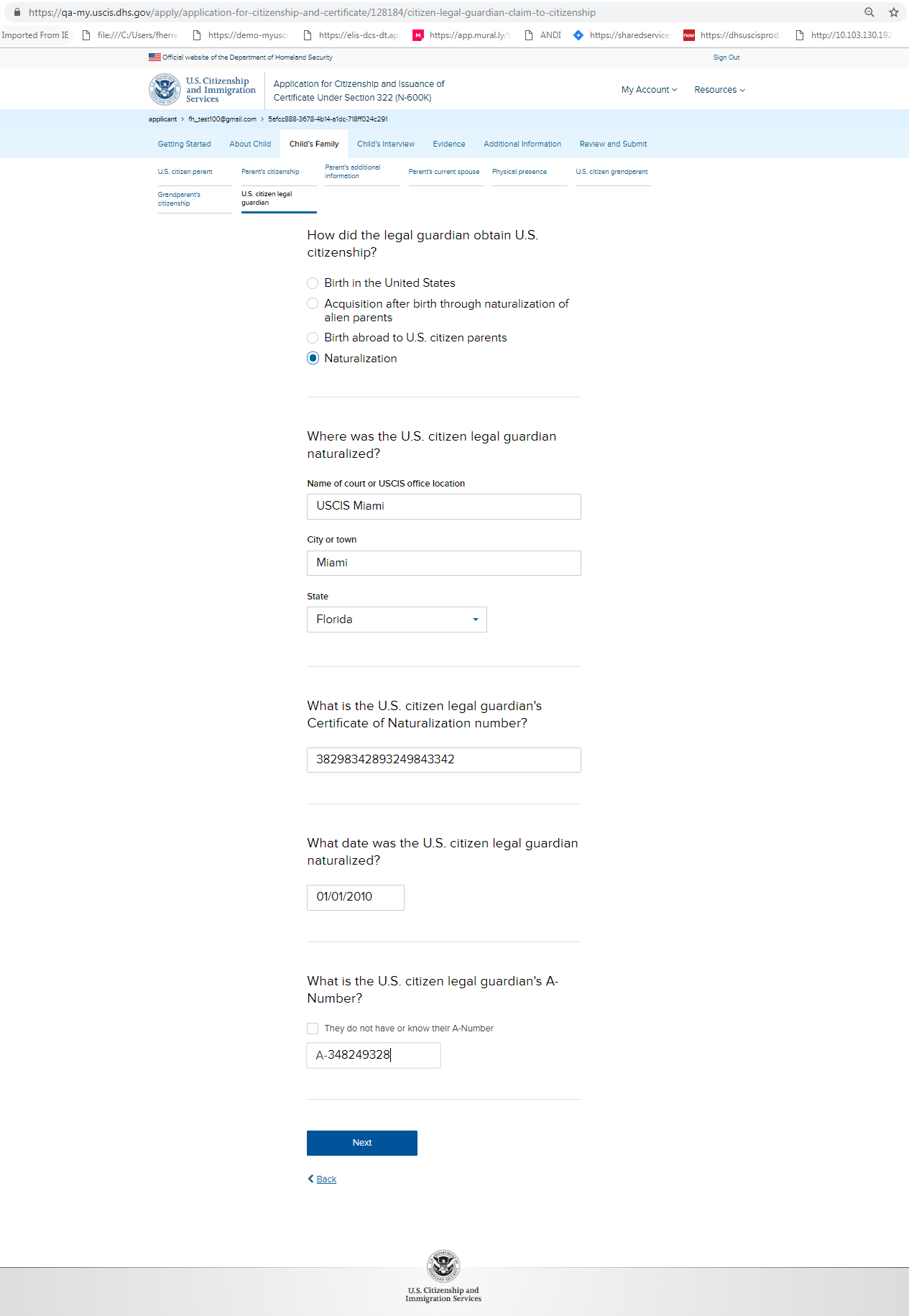 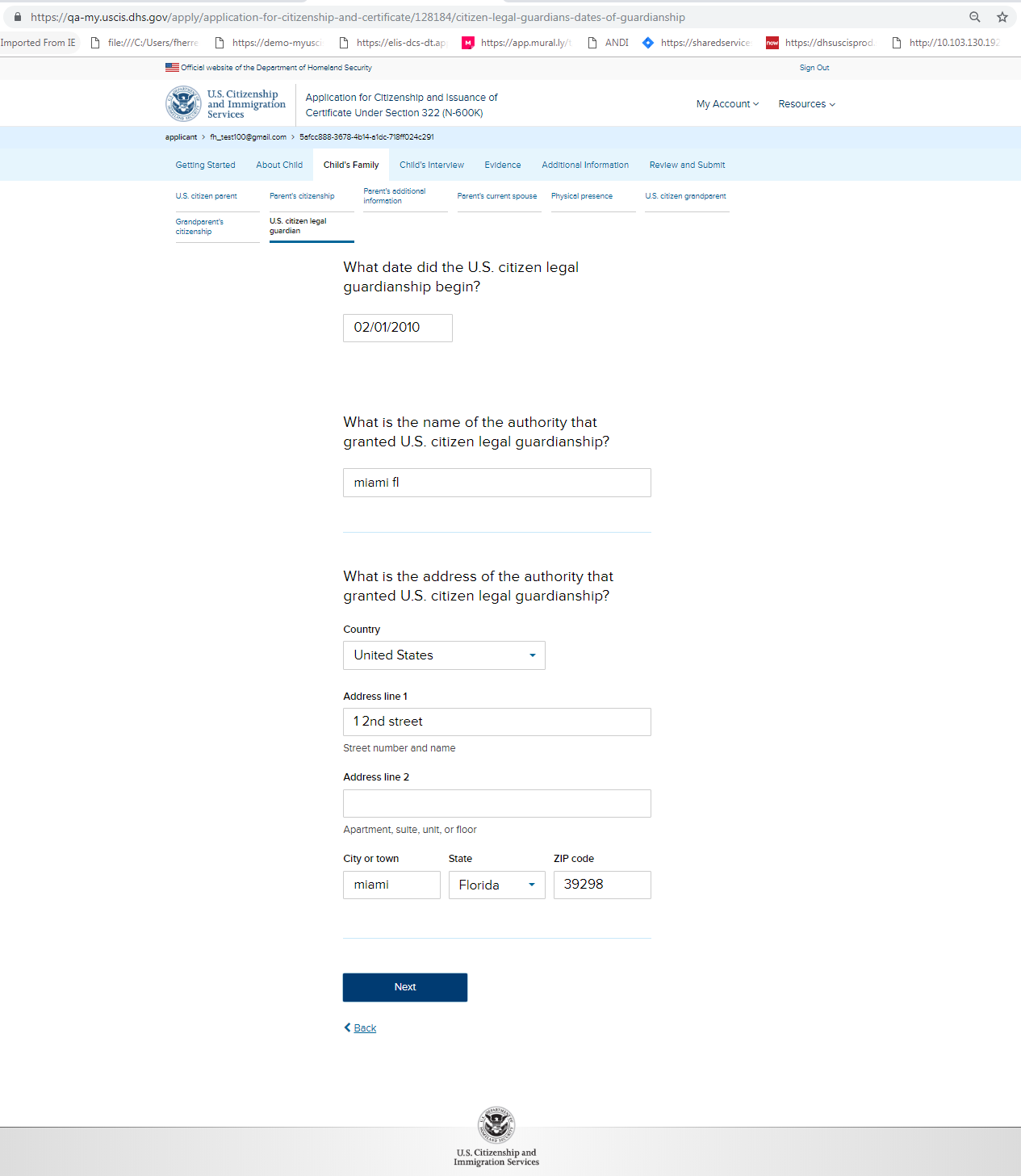 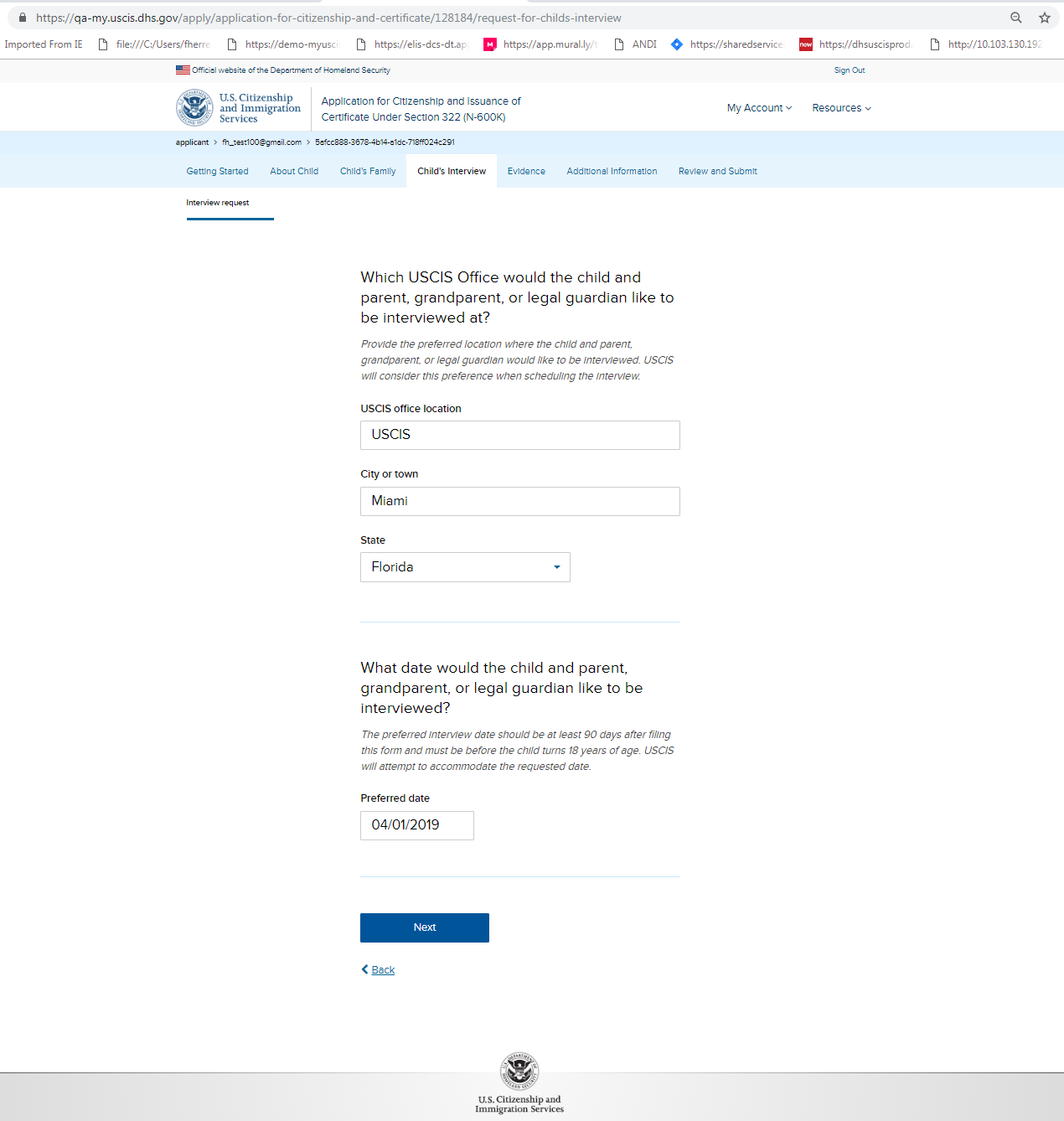 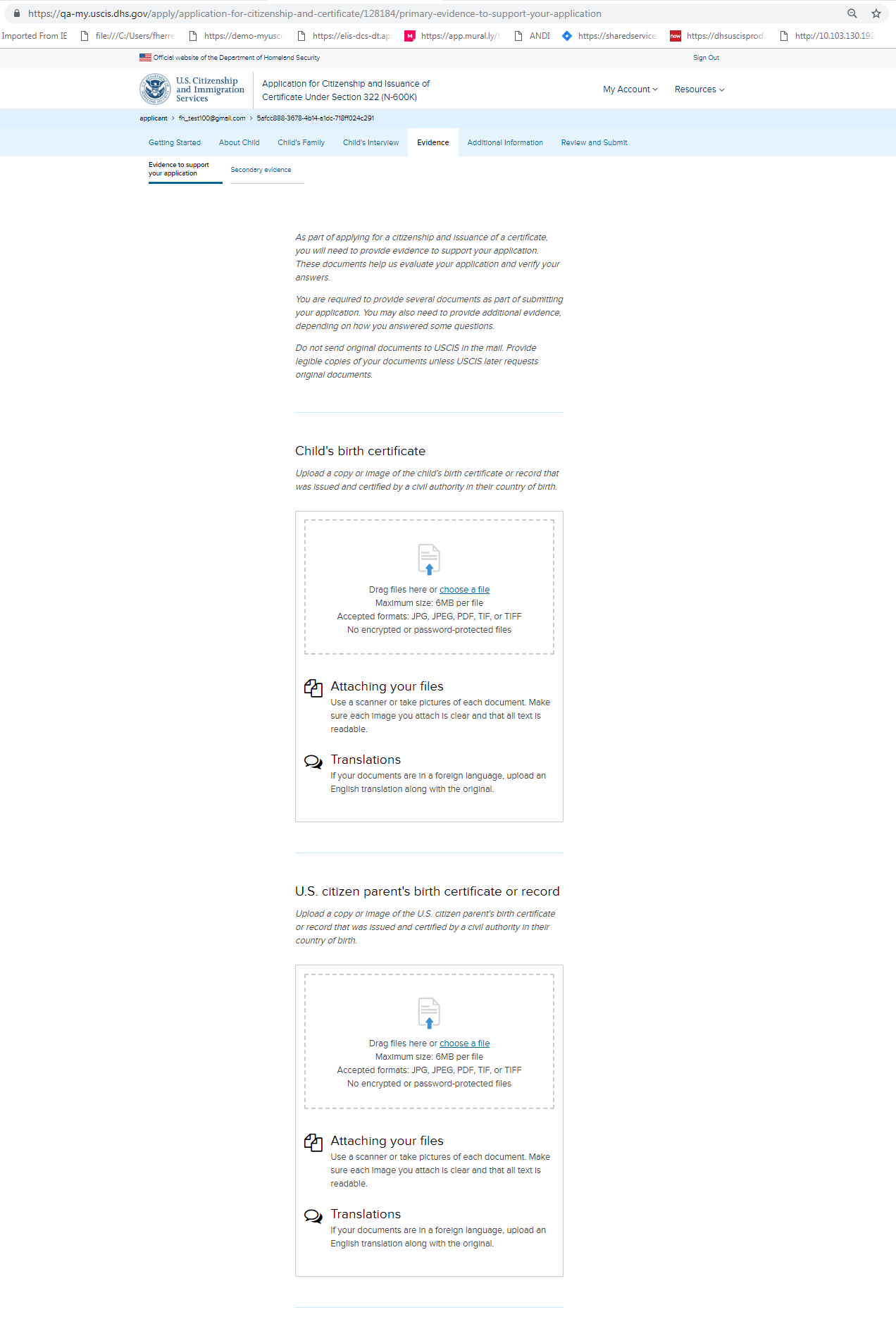 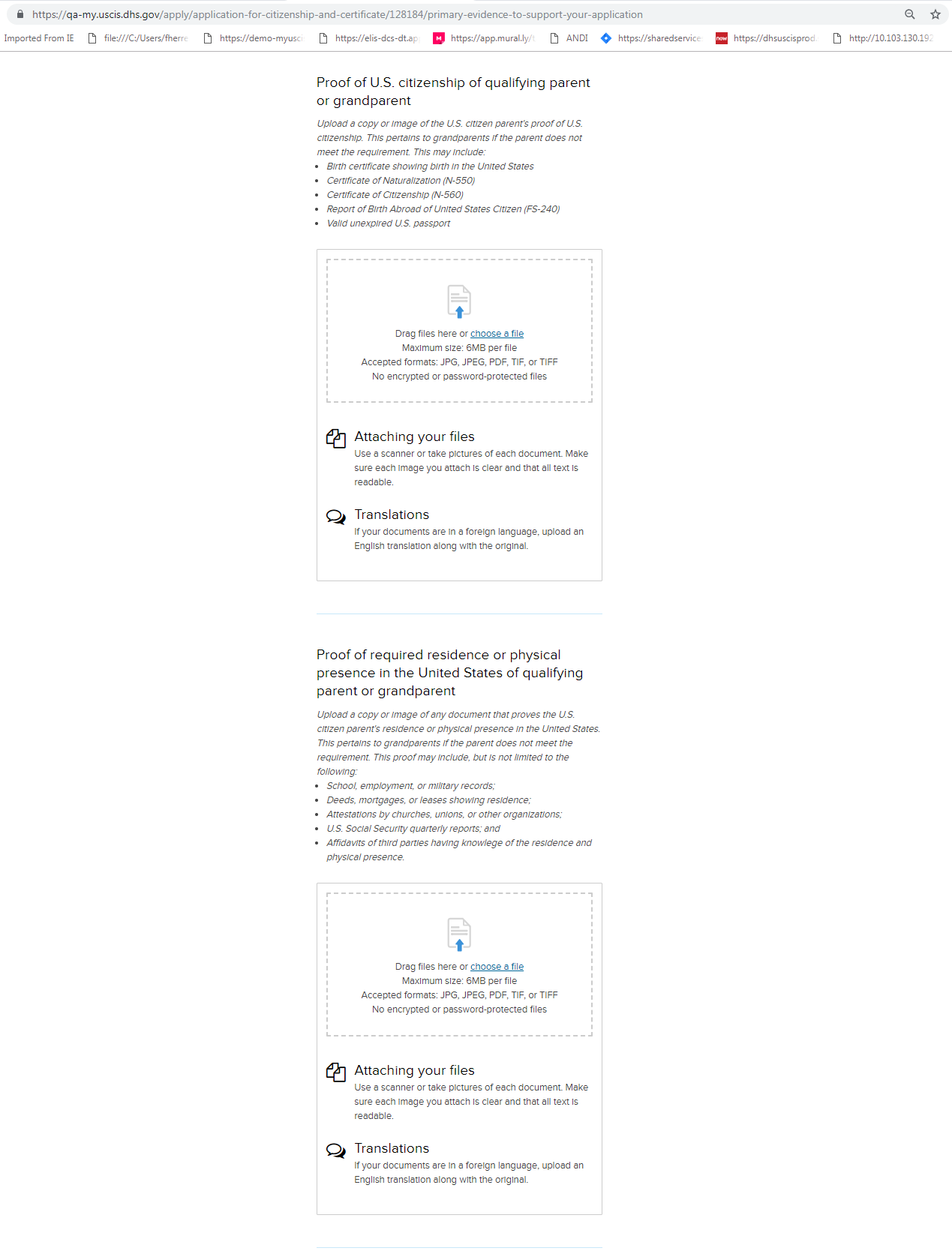 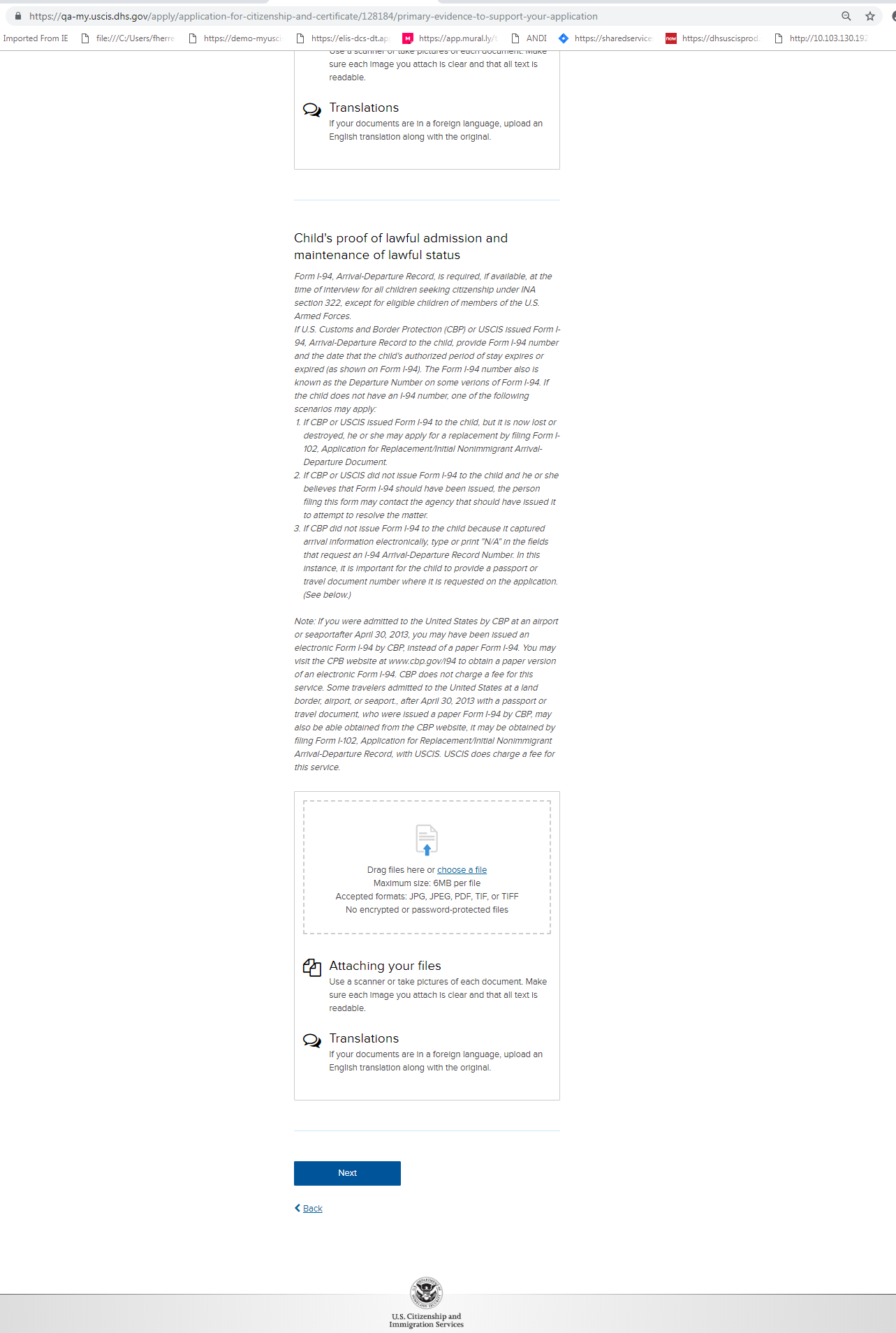 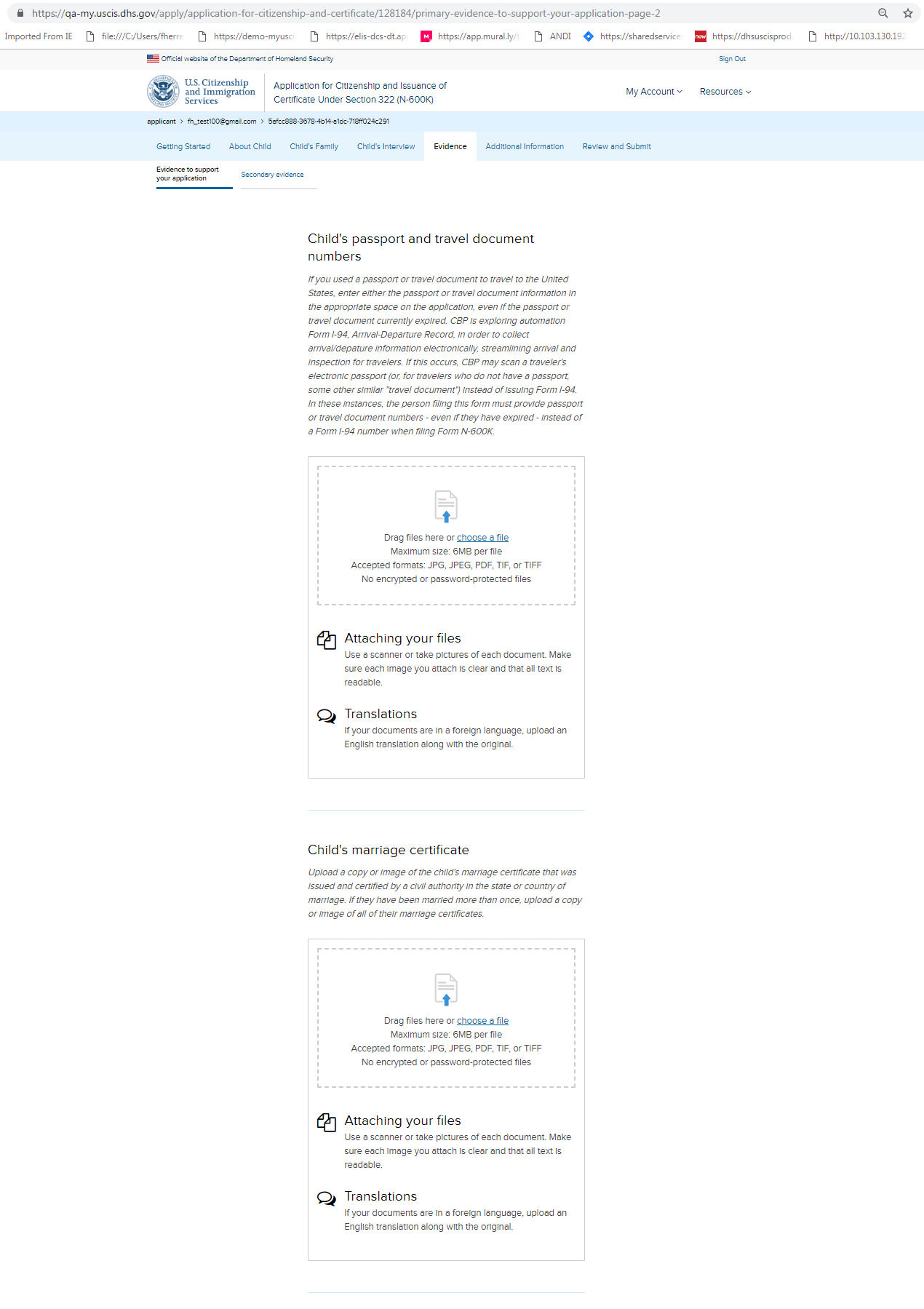 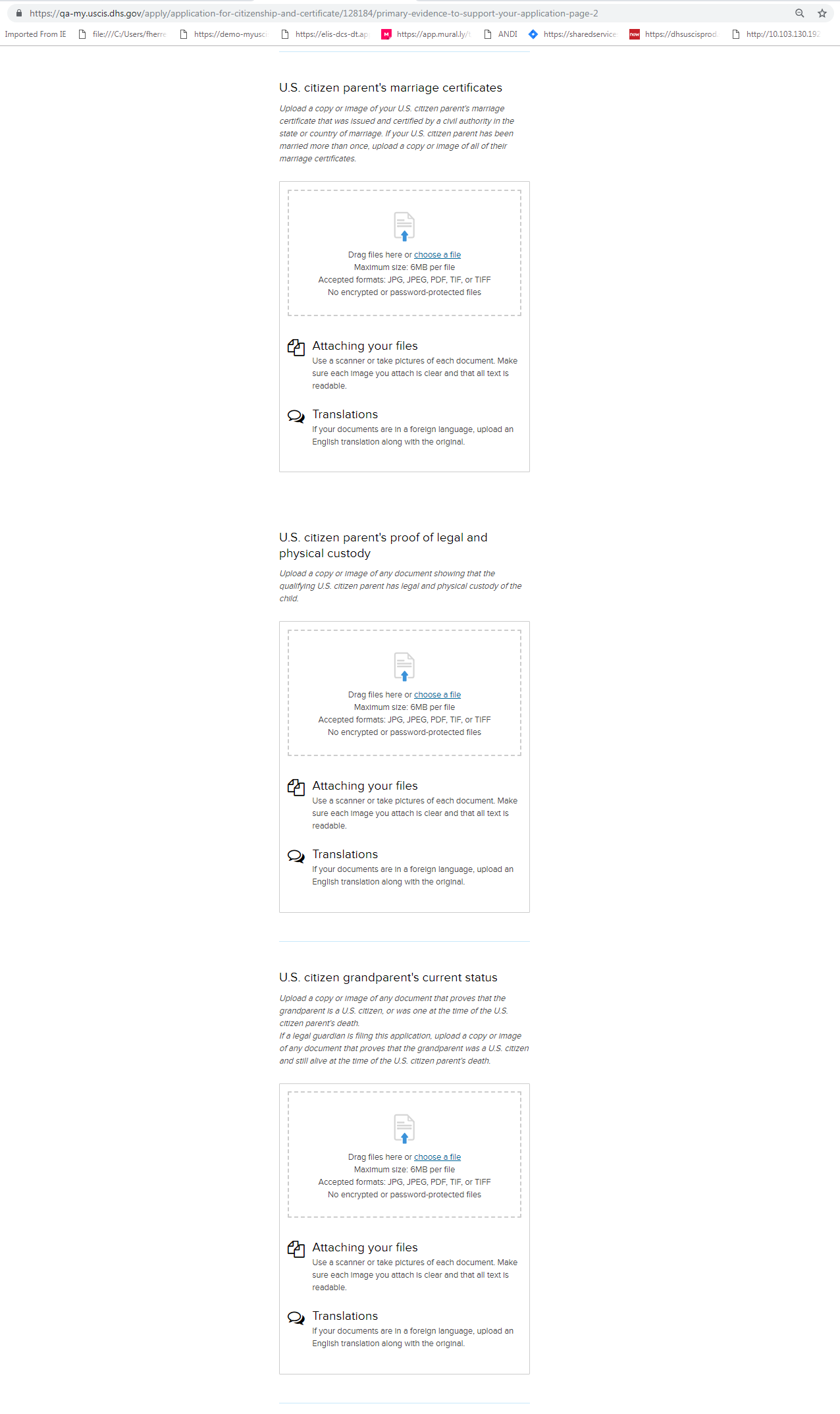 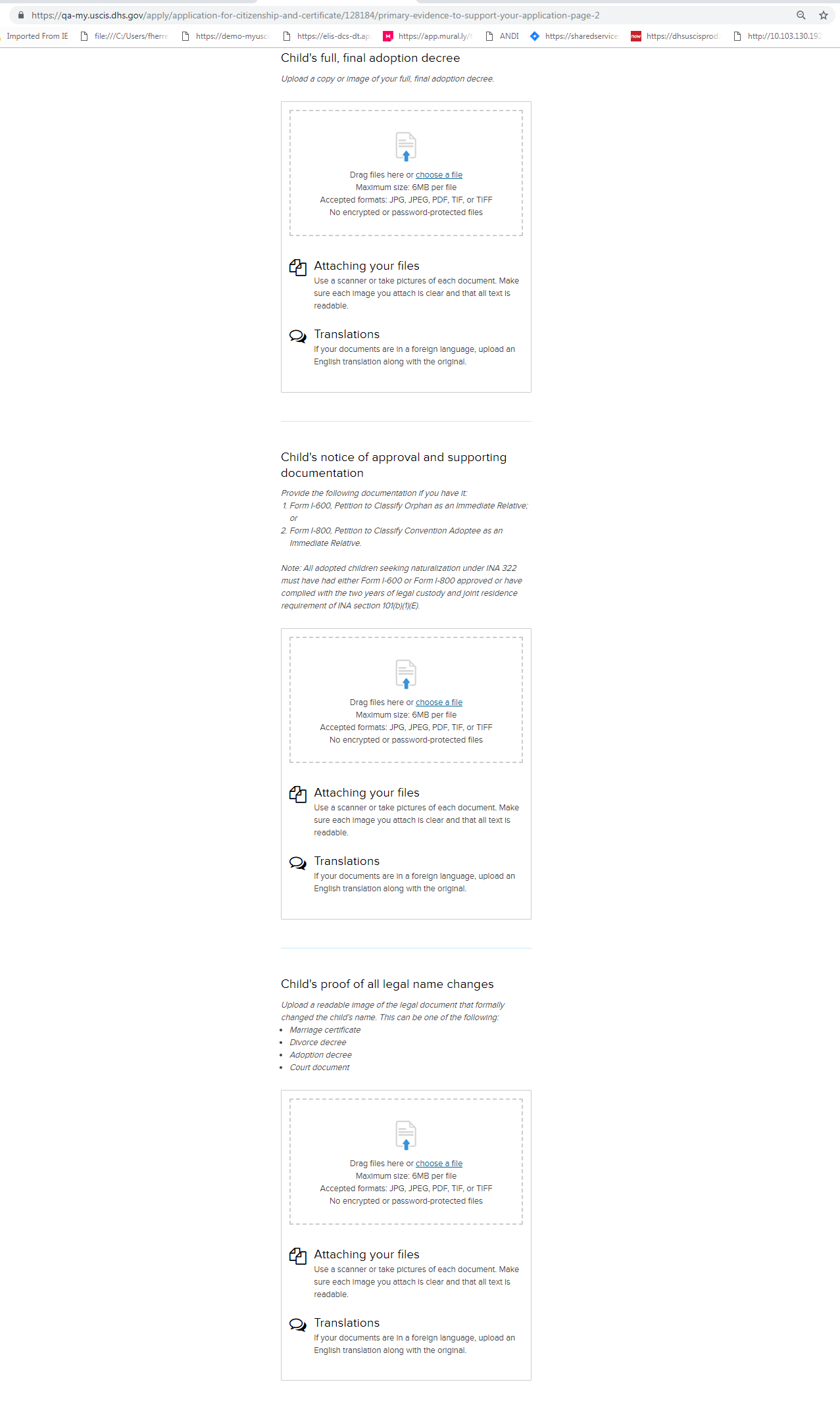 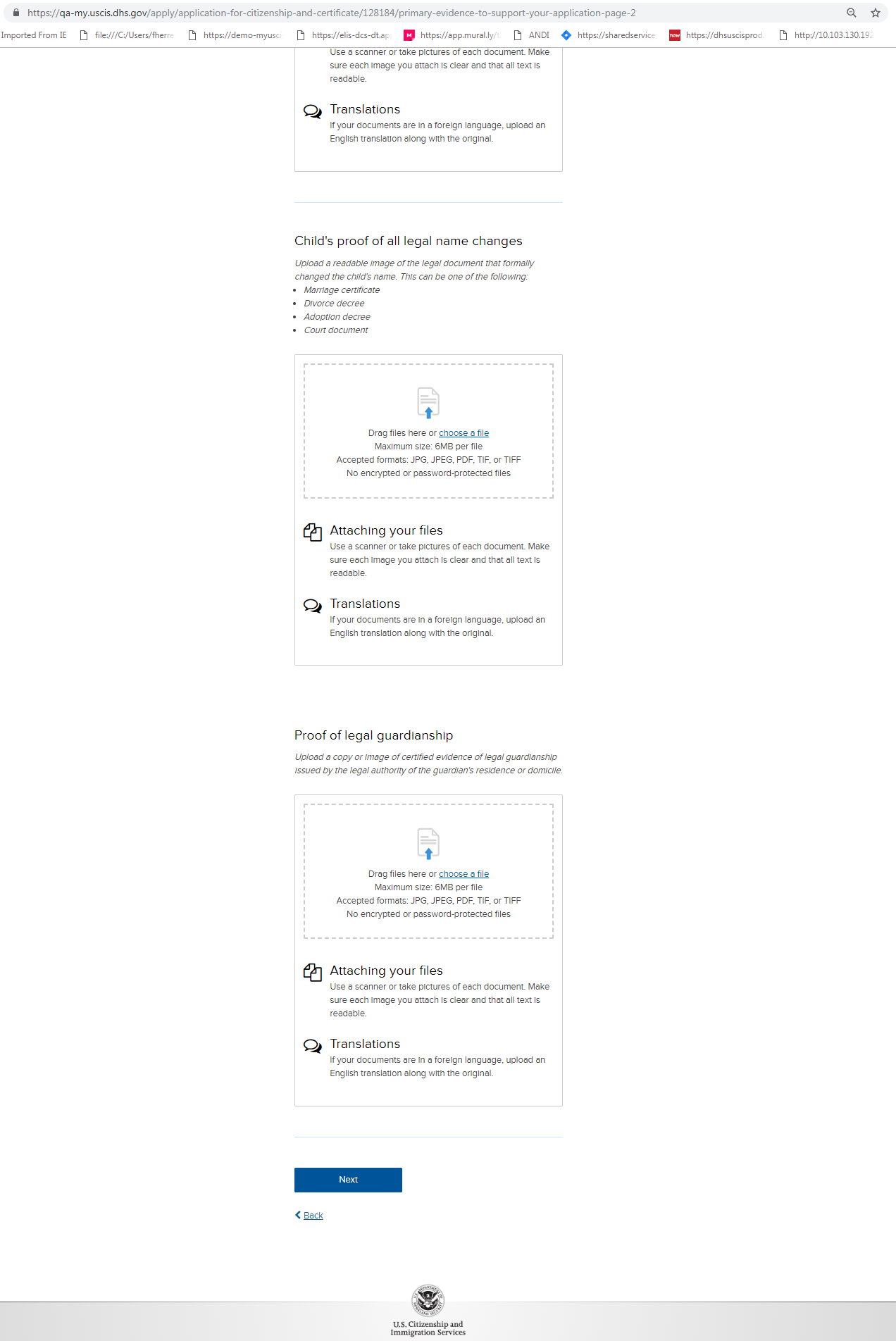 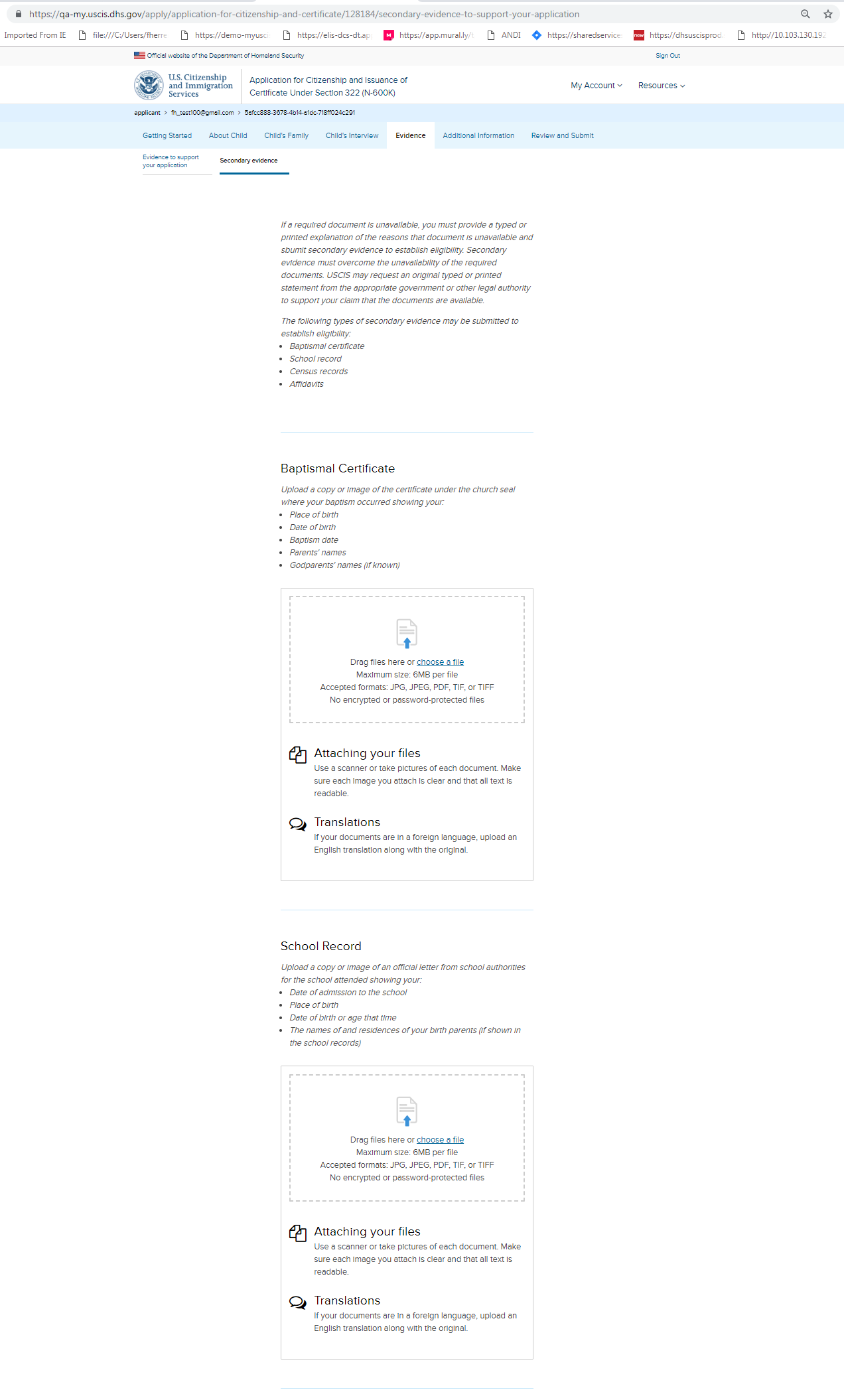 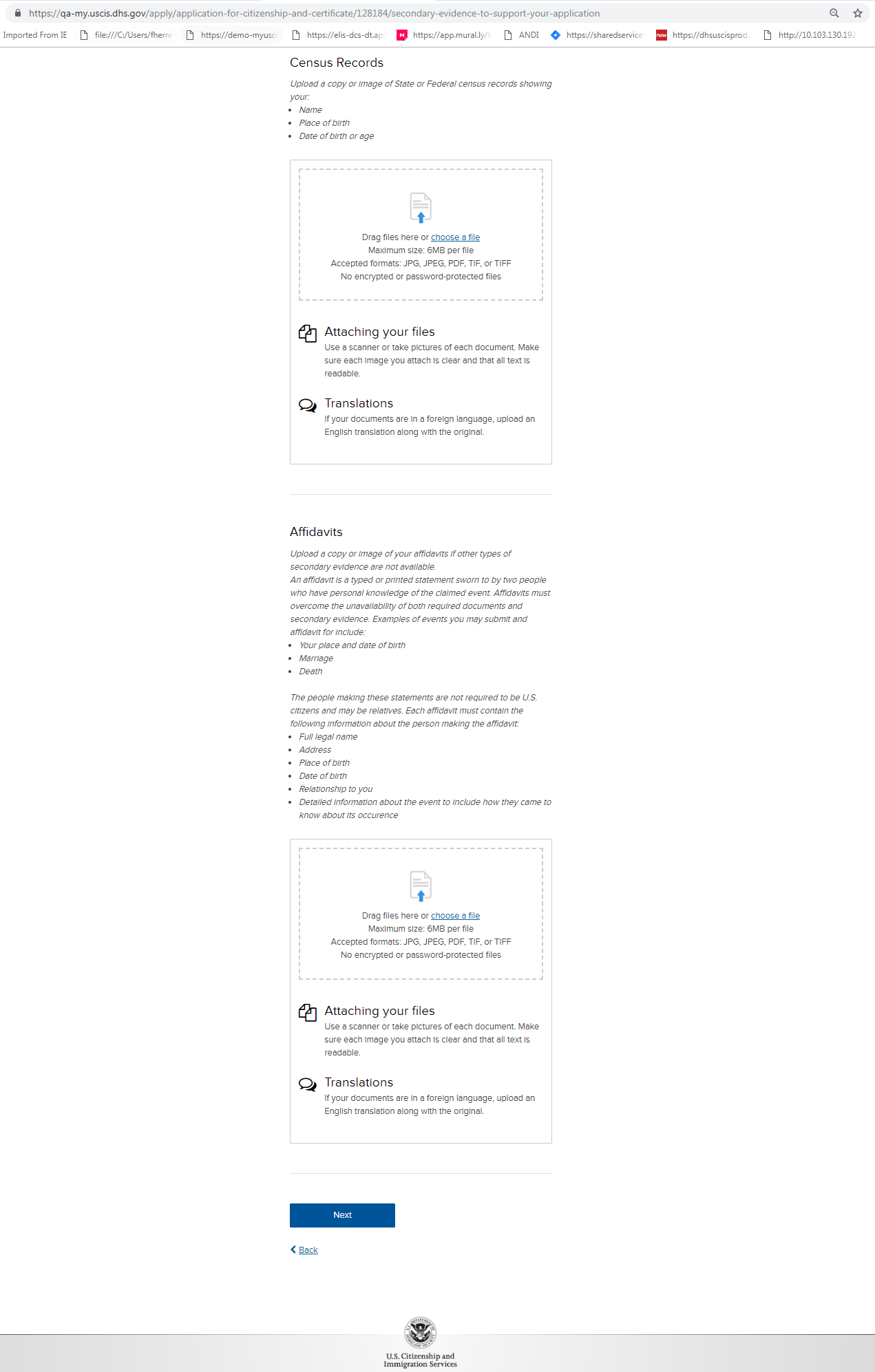 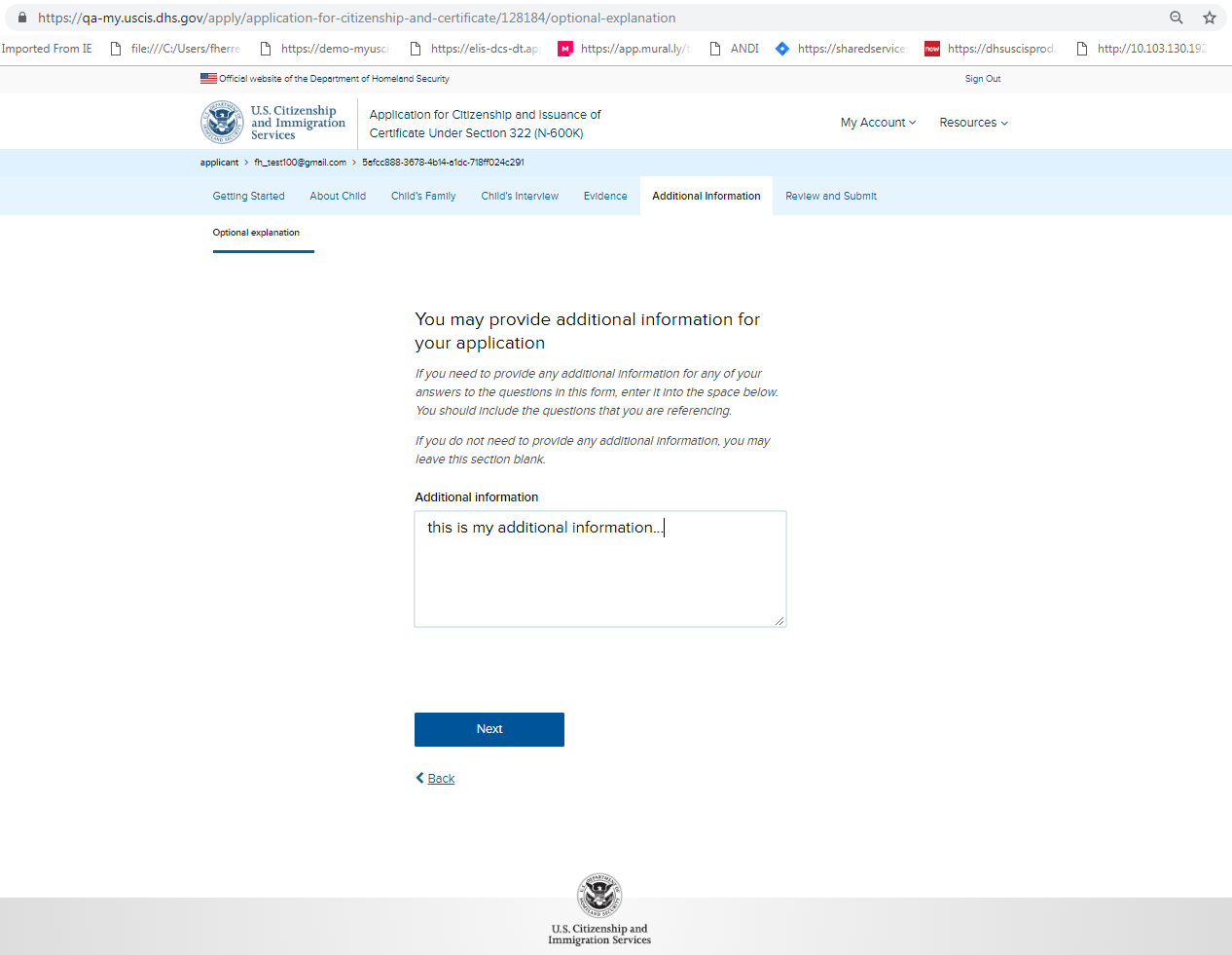 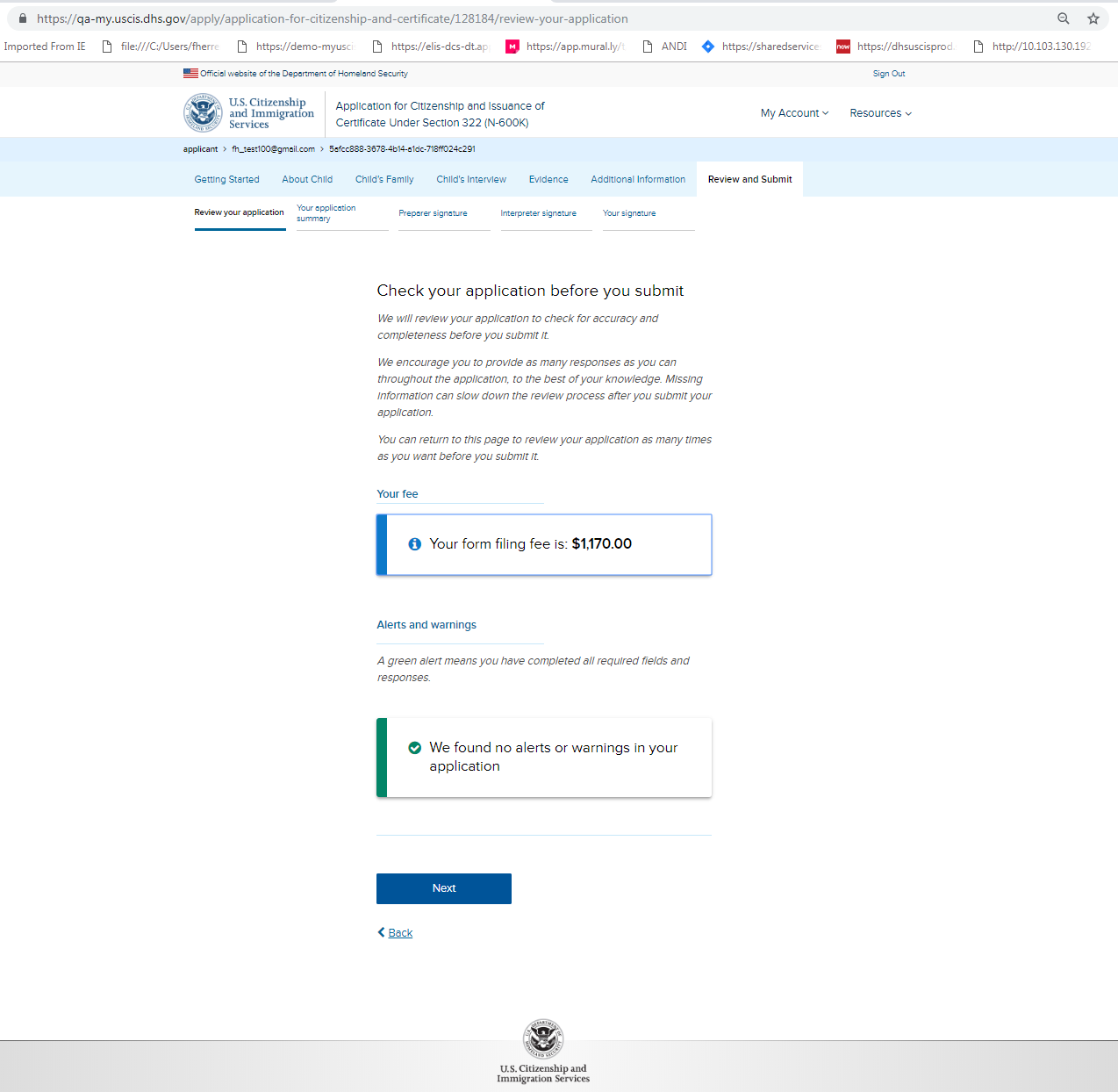 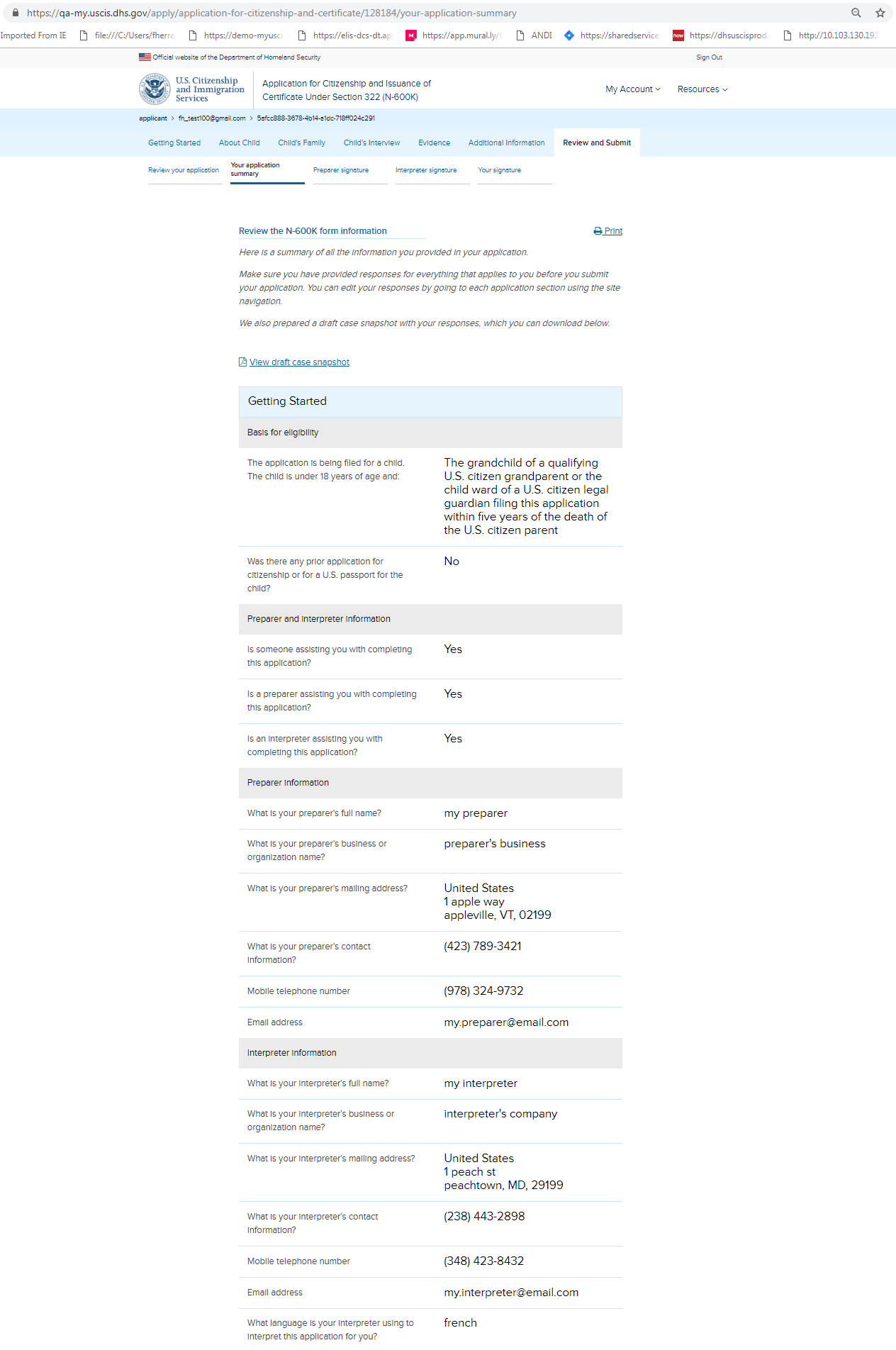 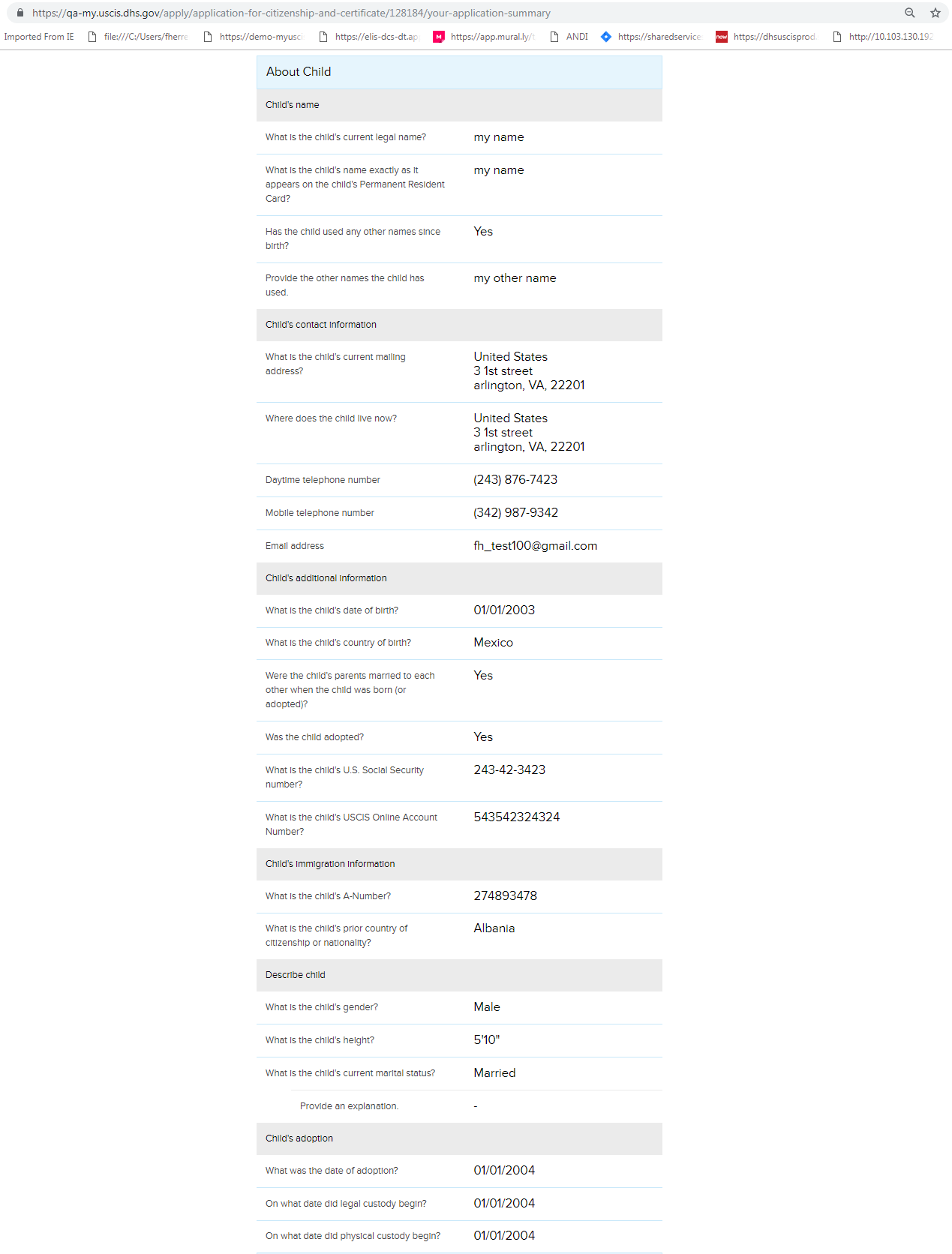 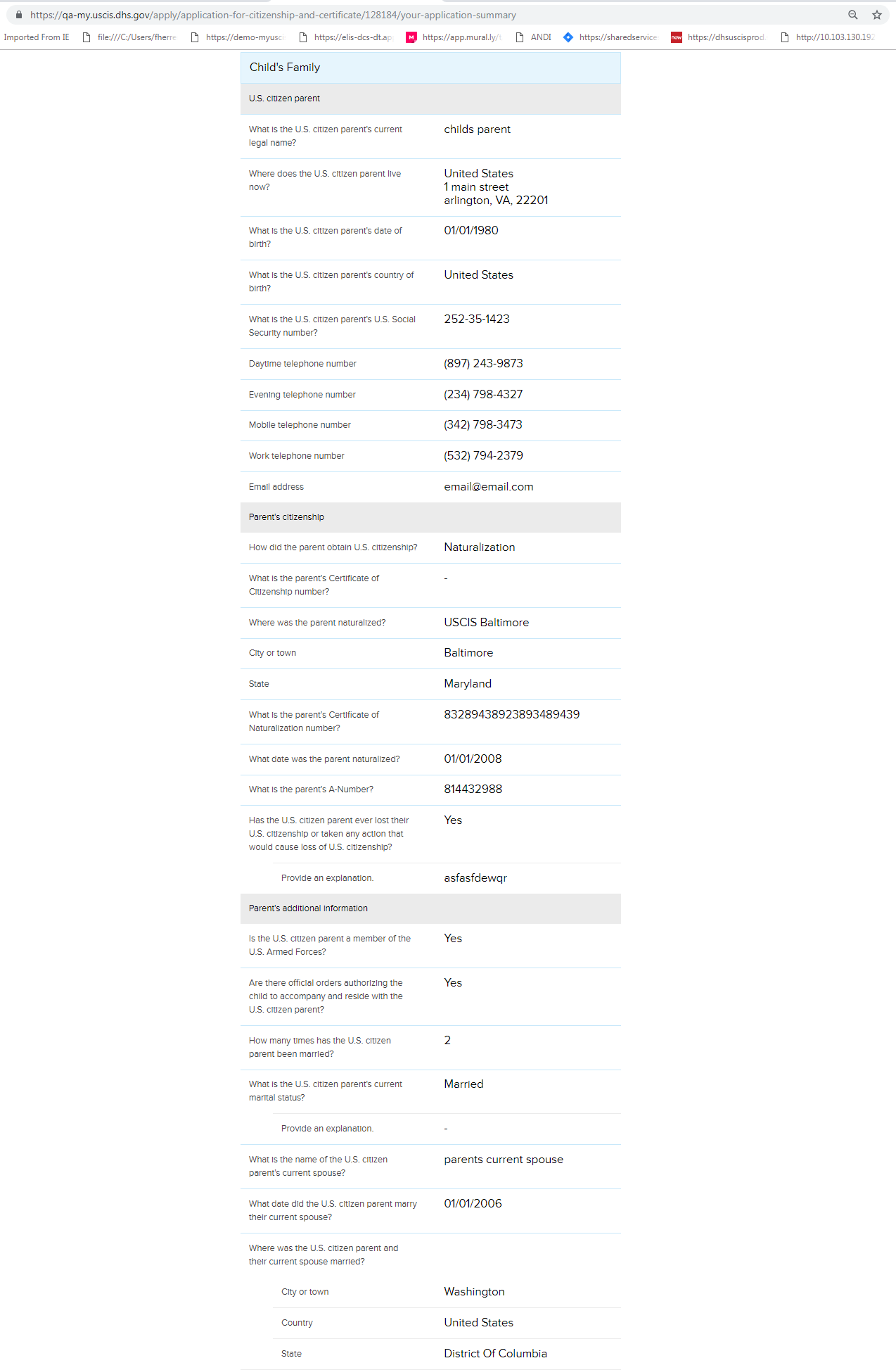 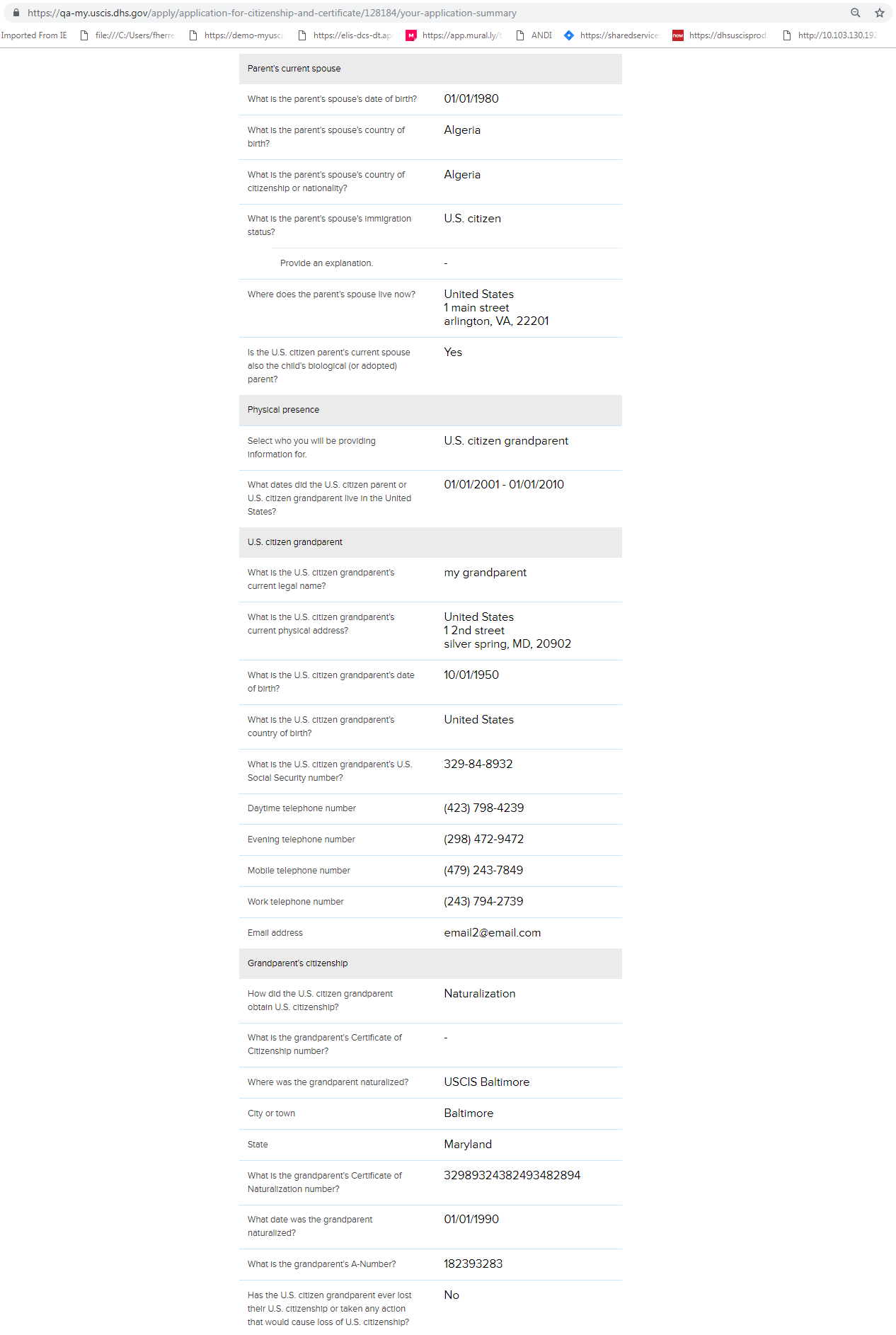 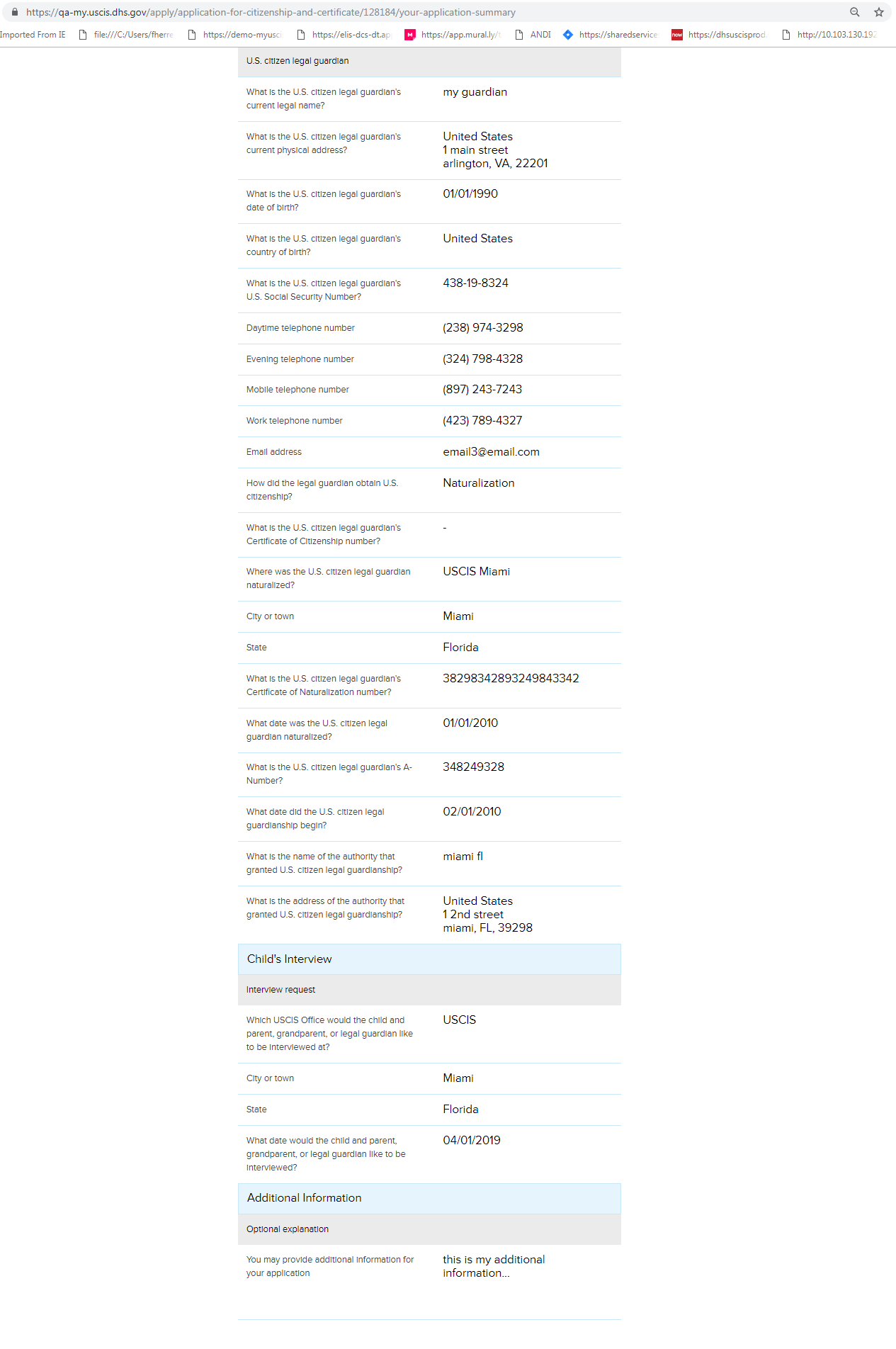 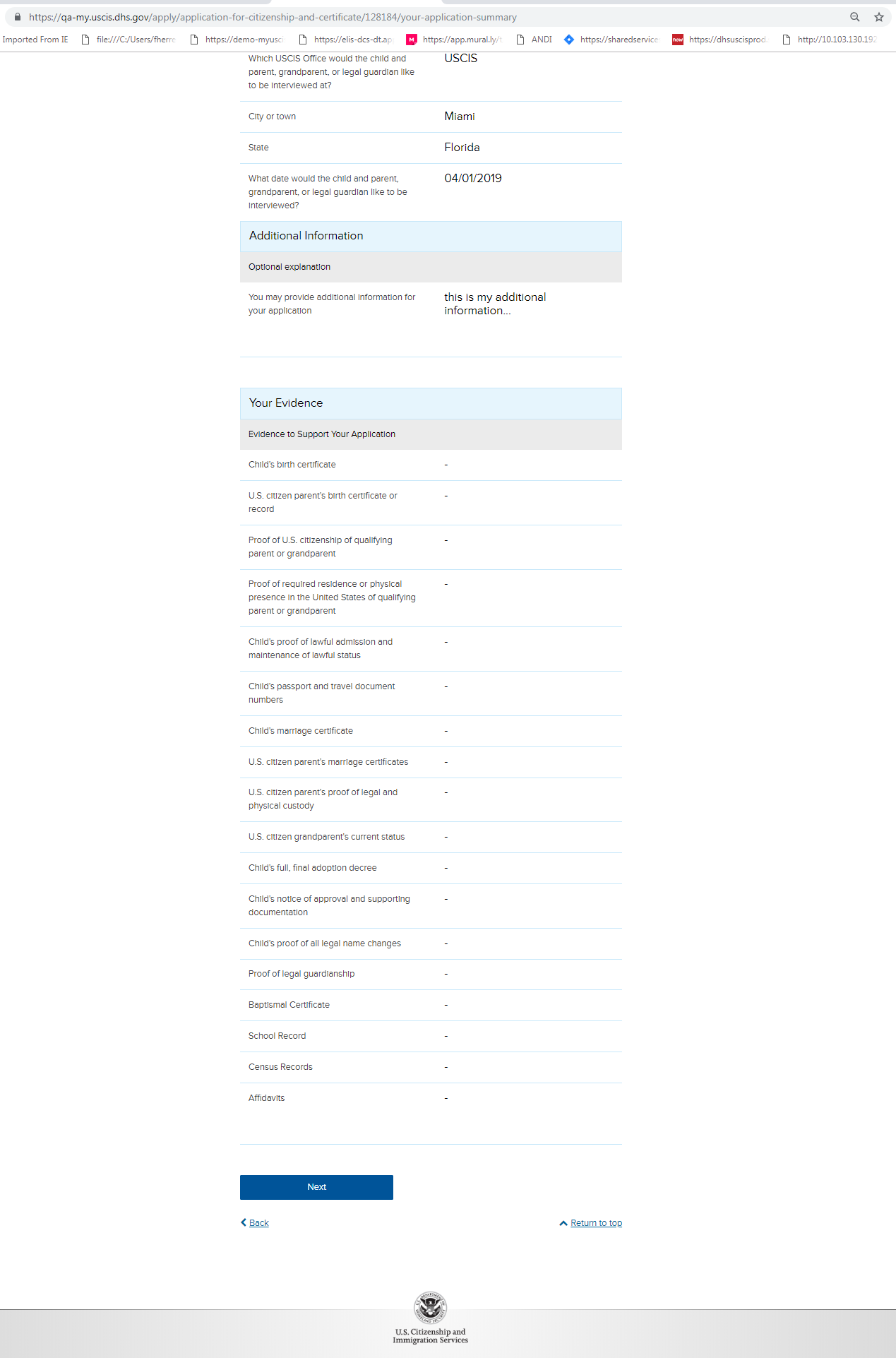 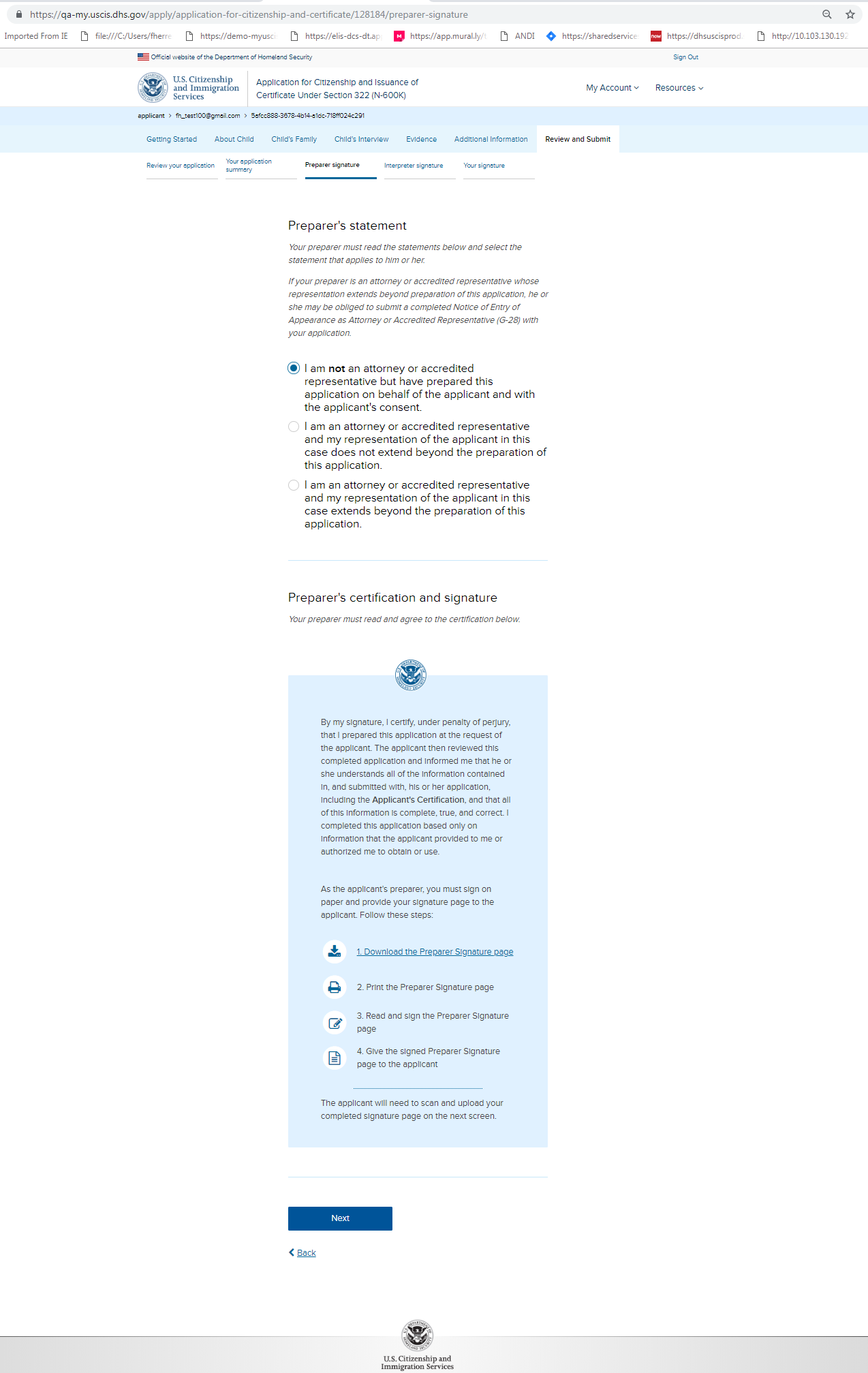 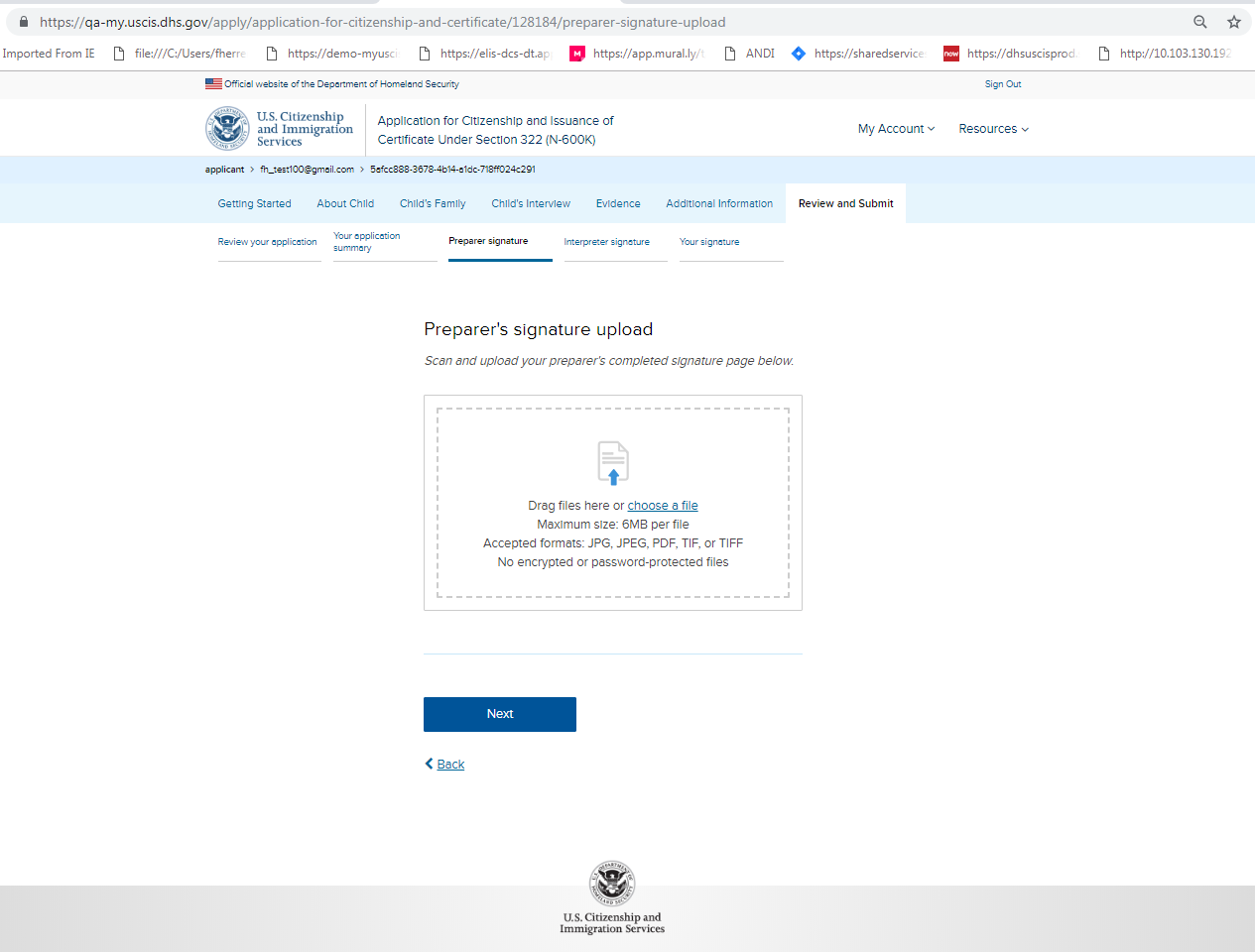 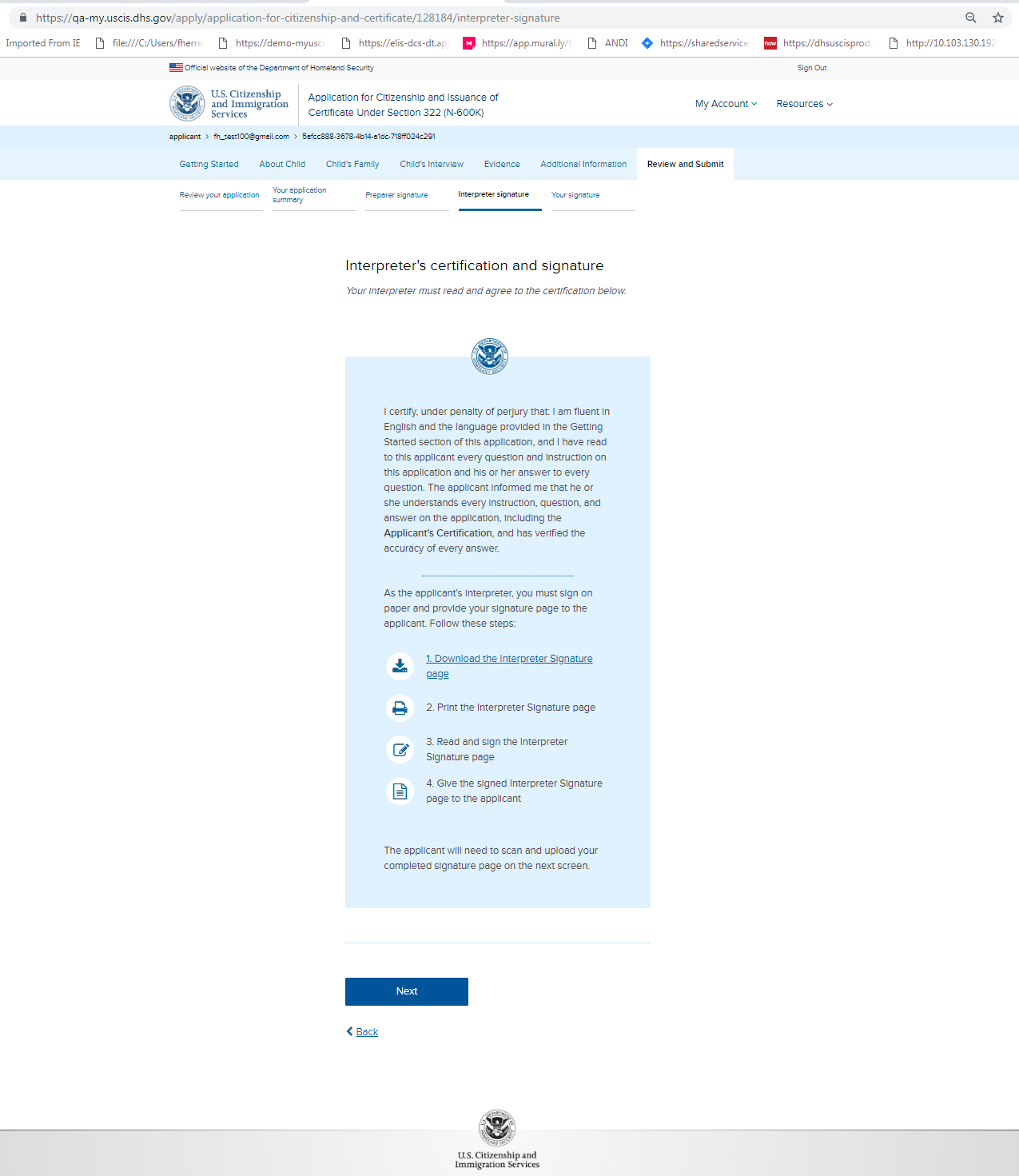 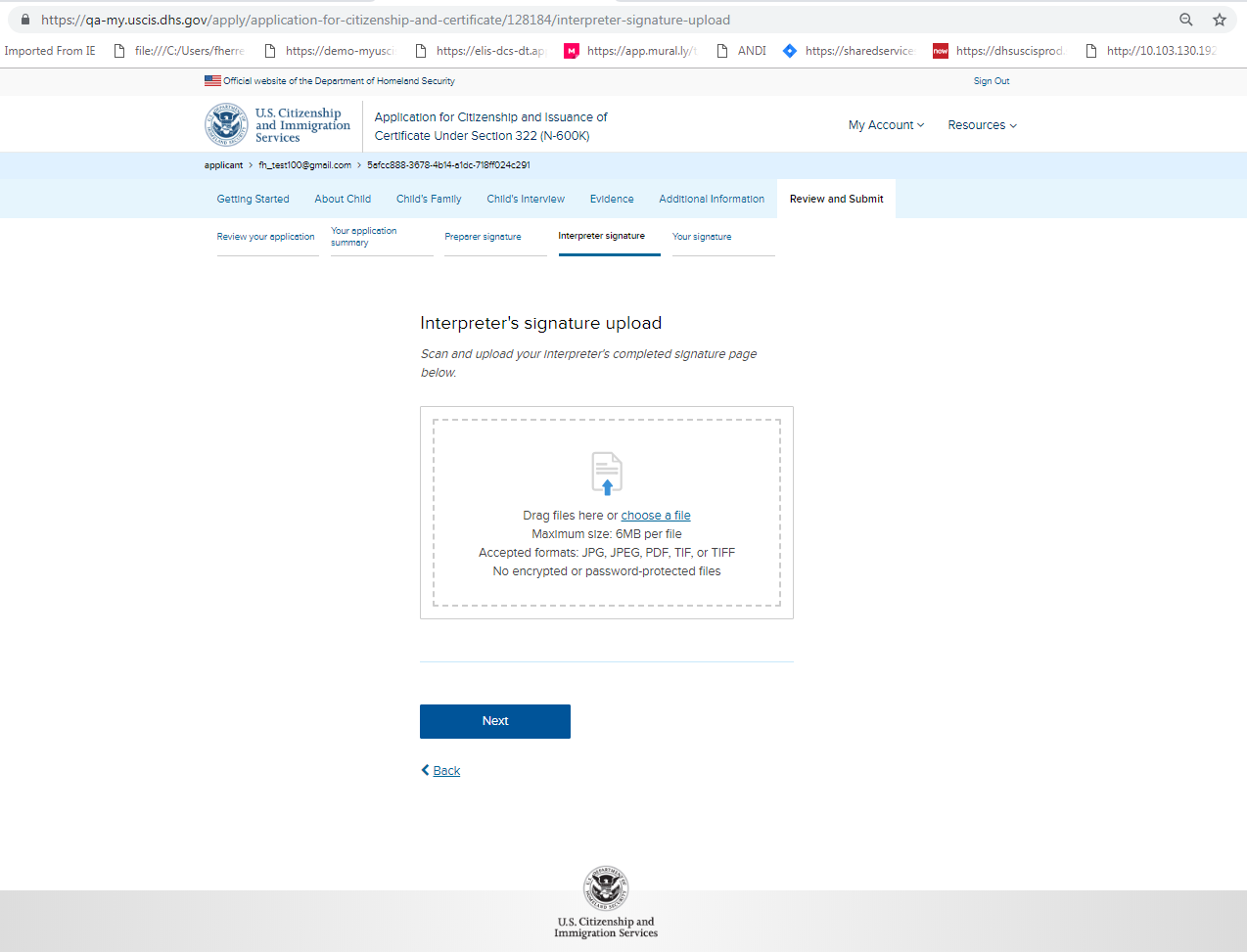 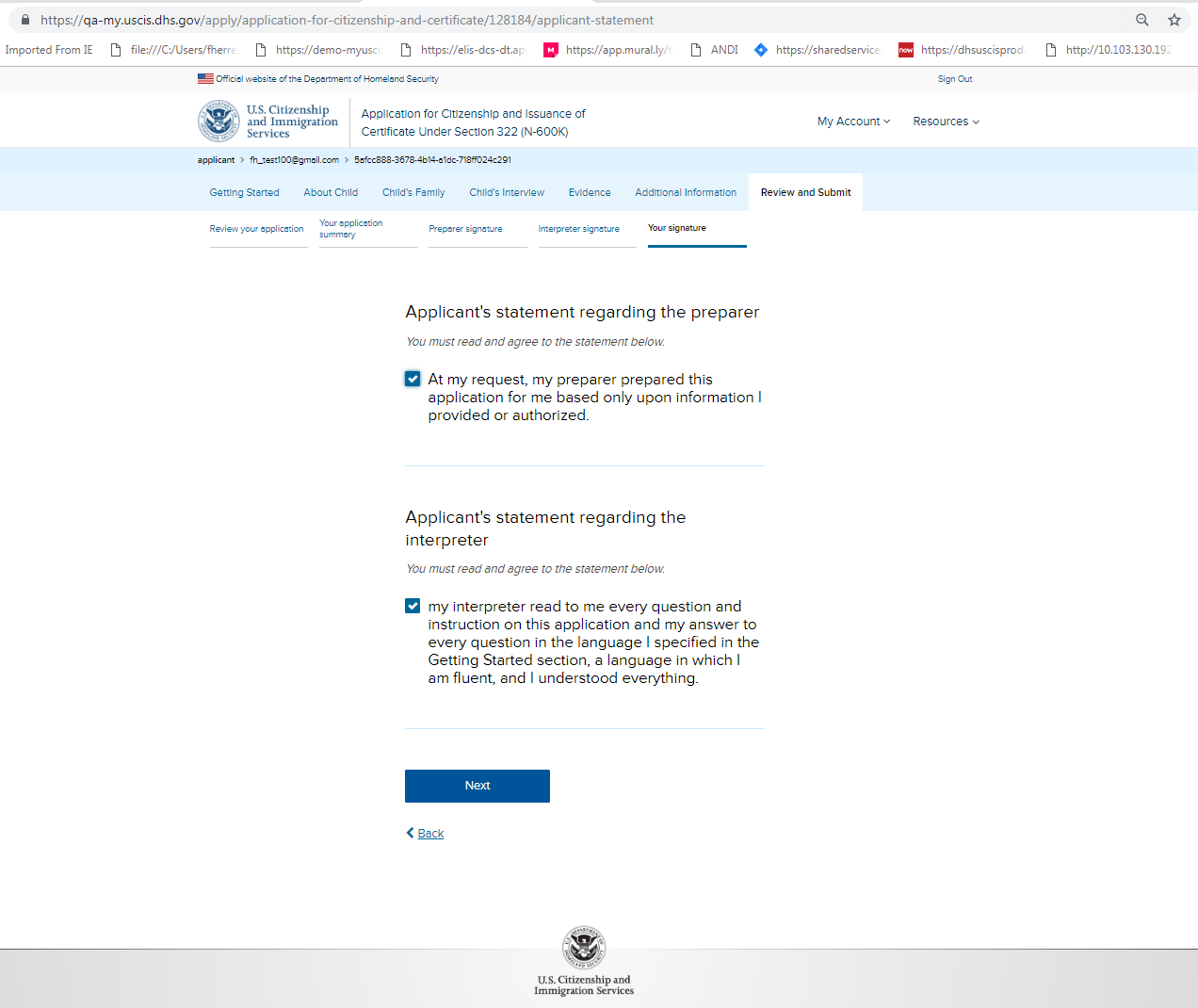 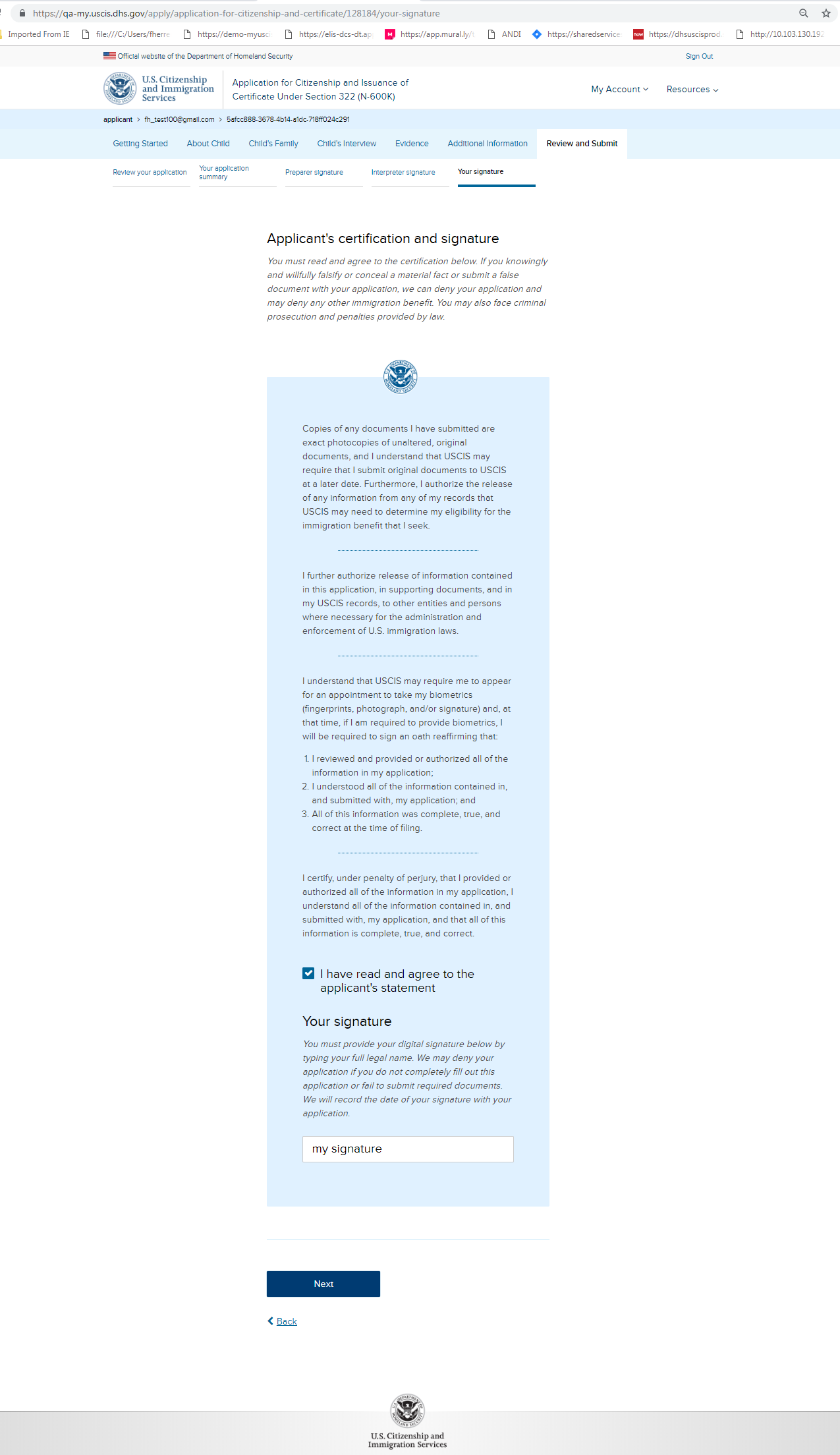 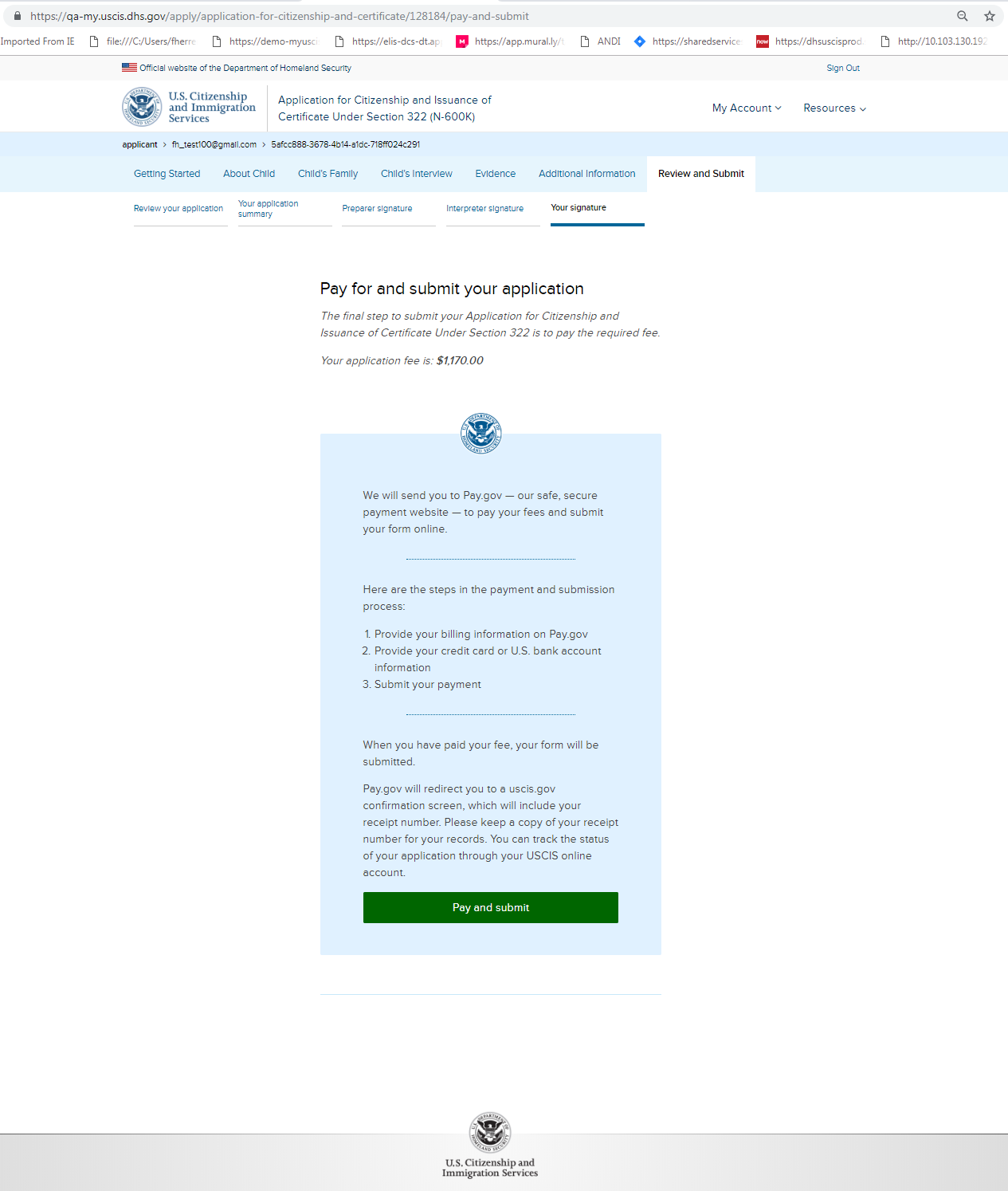 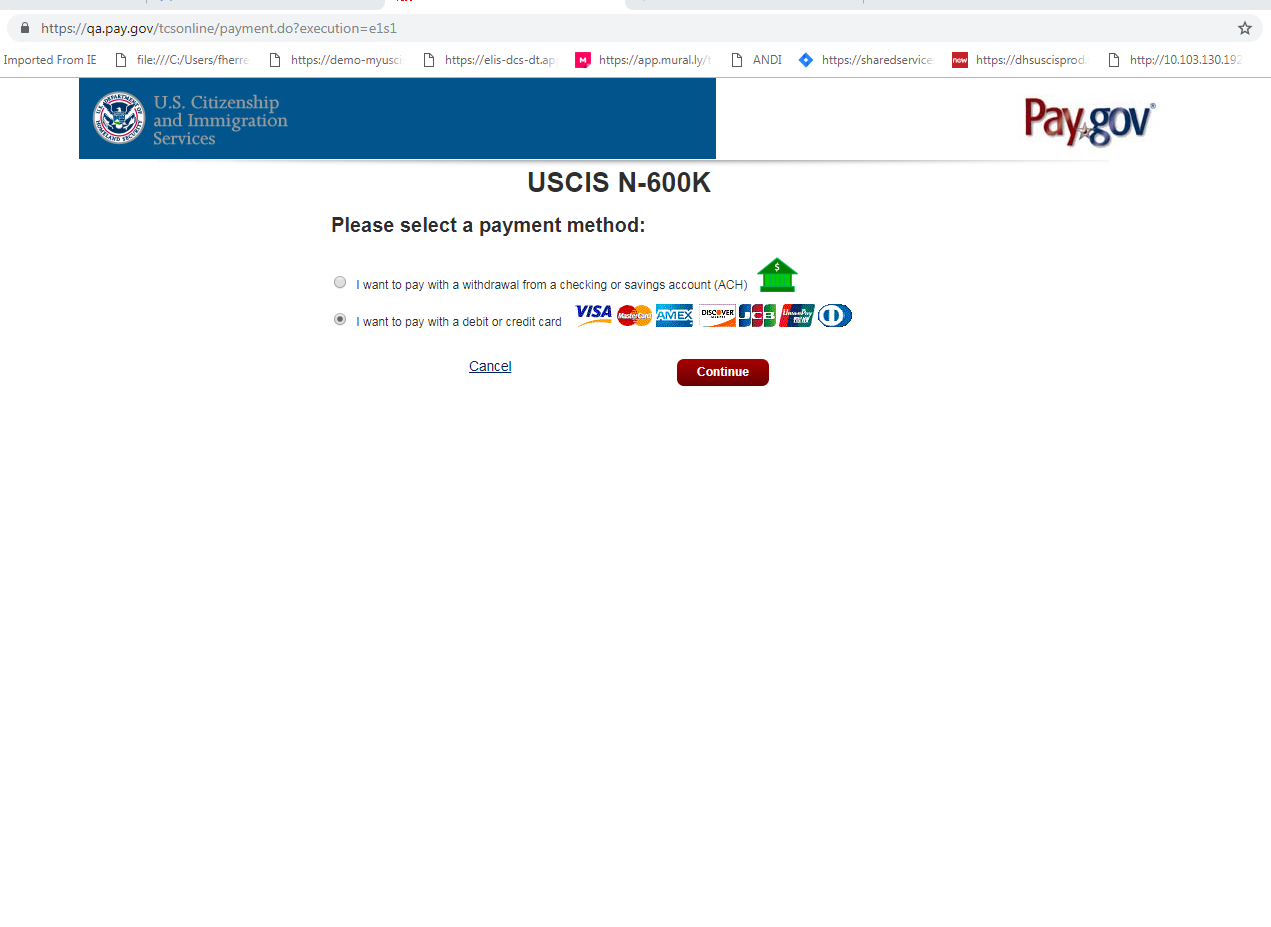 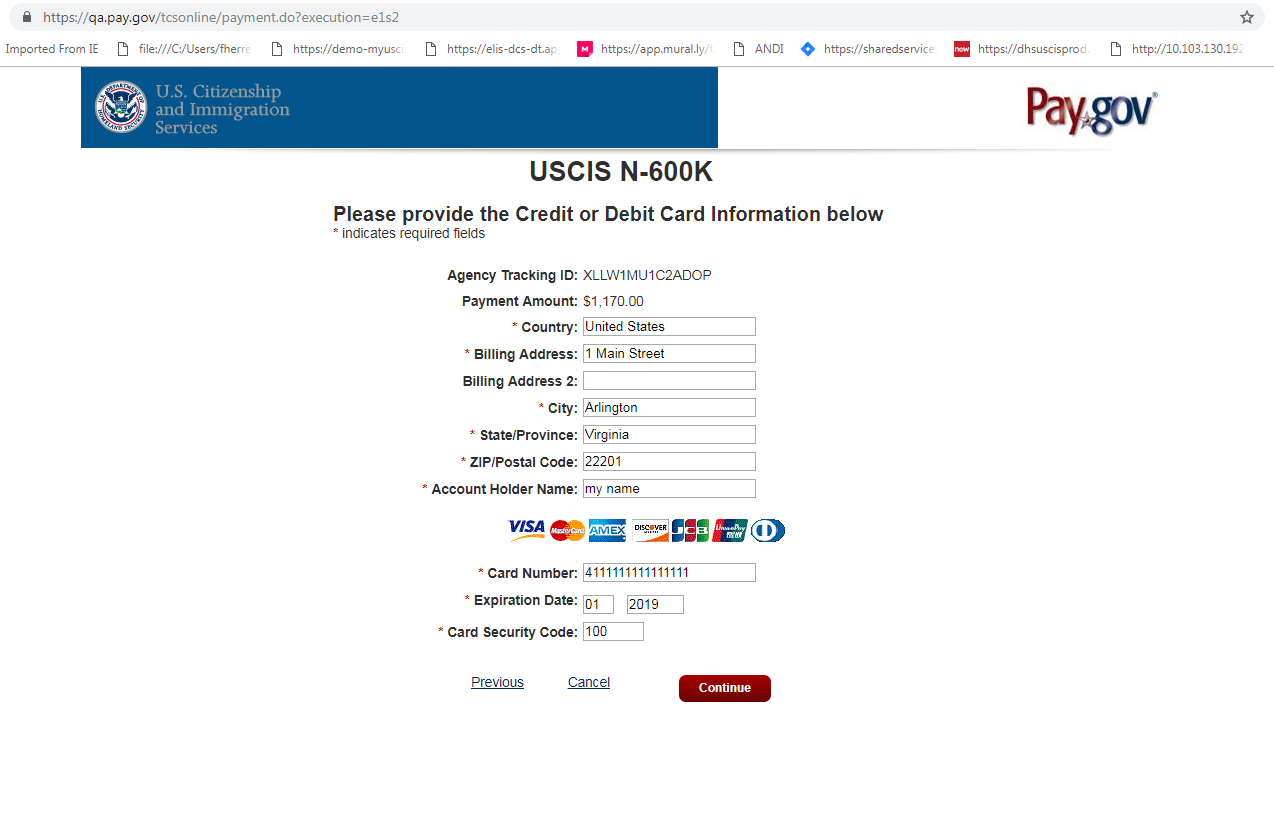 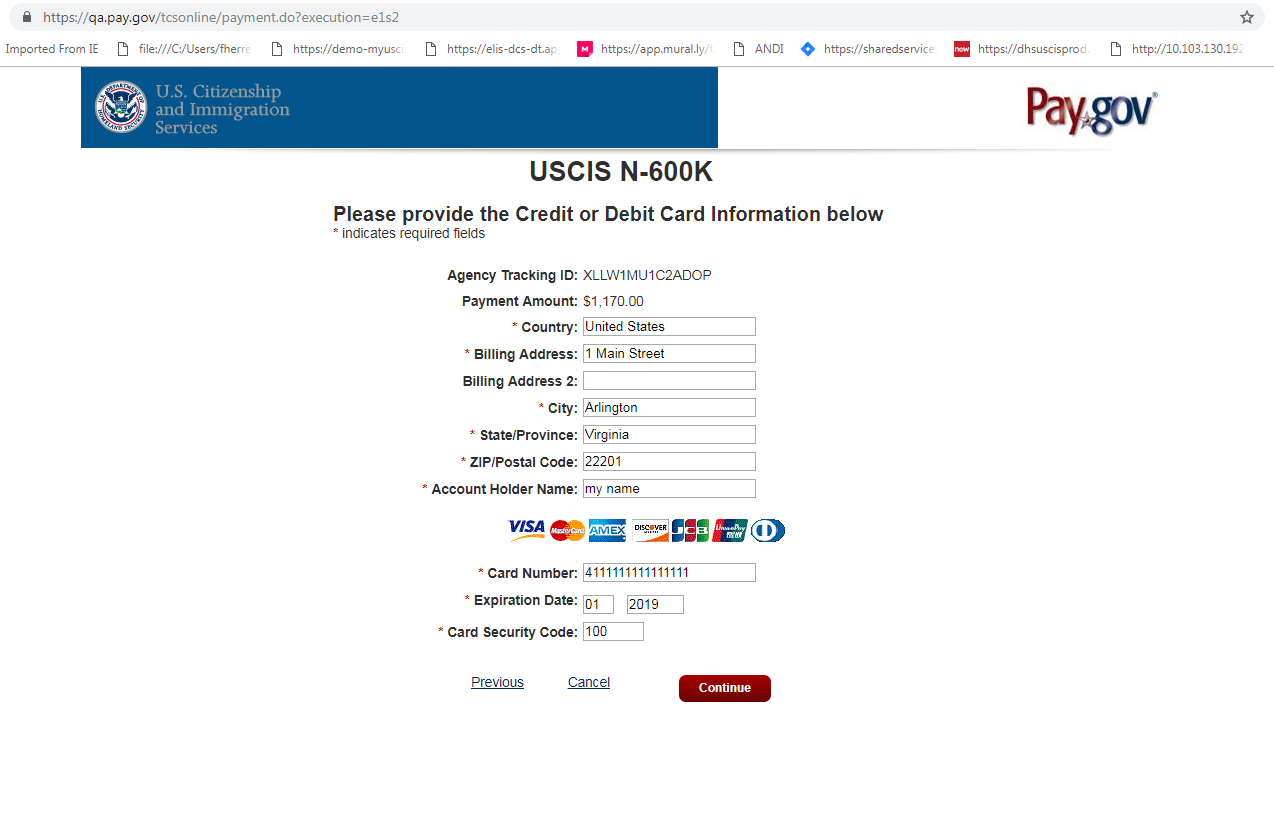 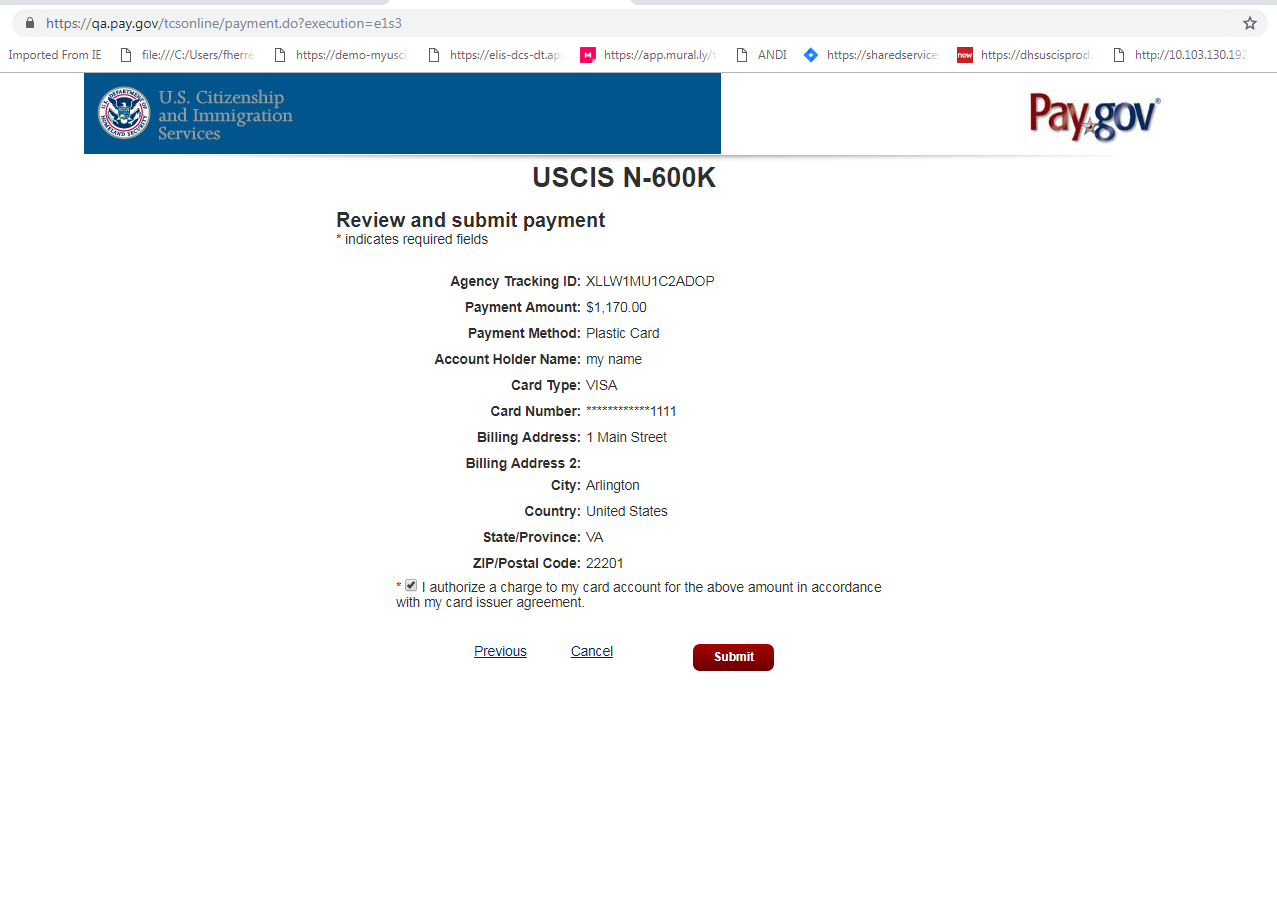 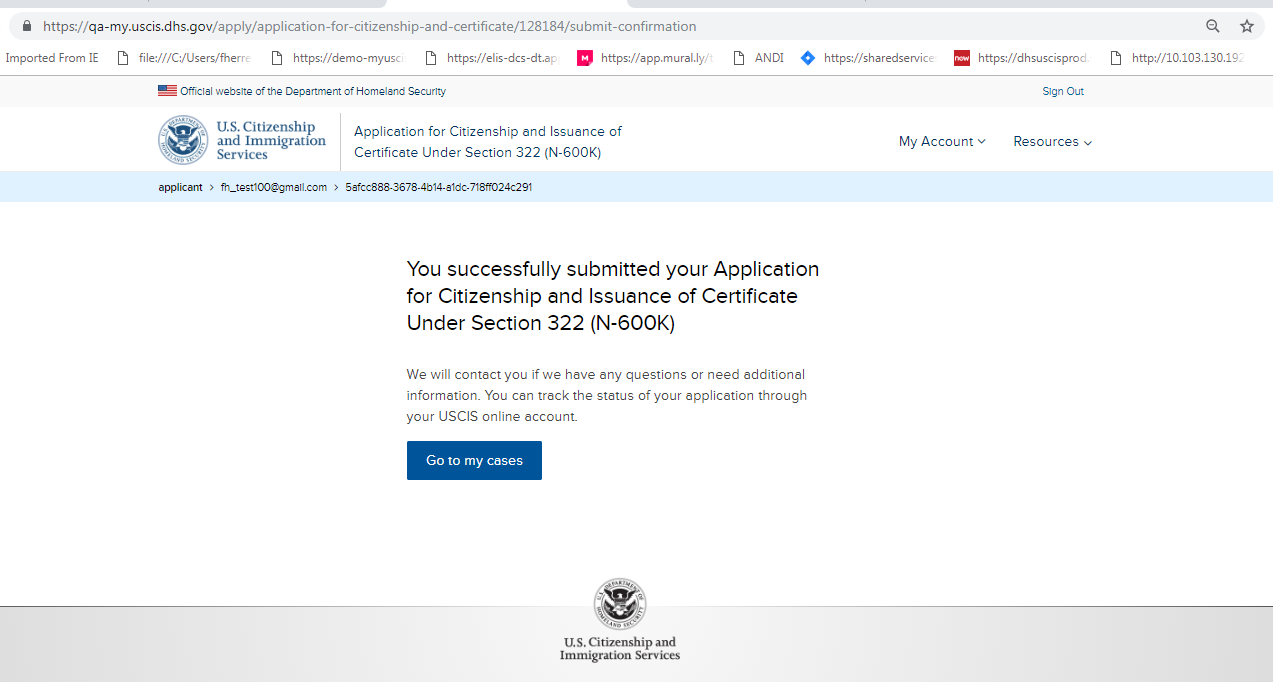 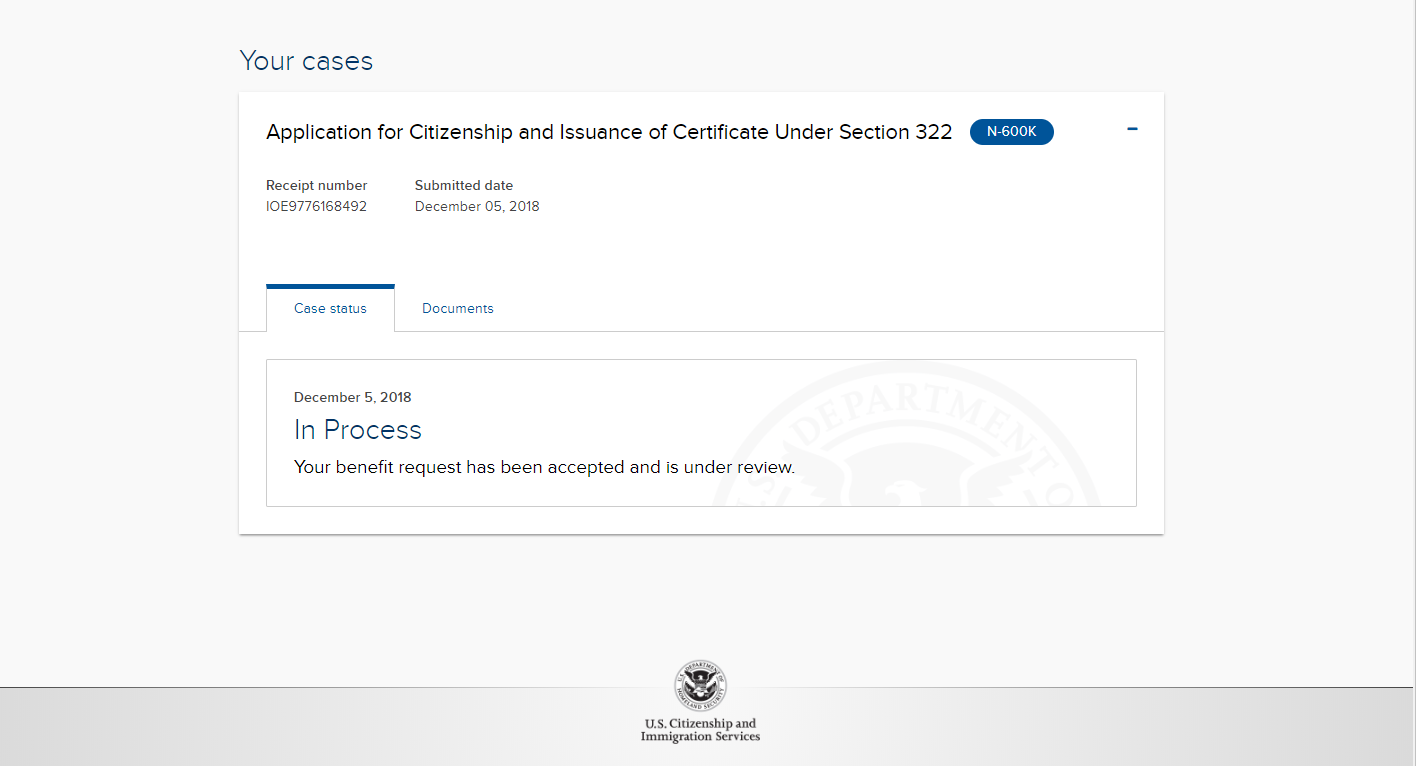